BASIC ELECTRICAL AND ELECTRONICS ENGINEERING
UNIT 4
DIGITAL ELECTRONICS
COMBINATIONAL CIRCUITS
HALF ADDER
HALF ADDER CIRCUIT
FULL ADDER
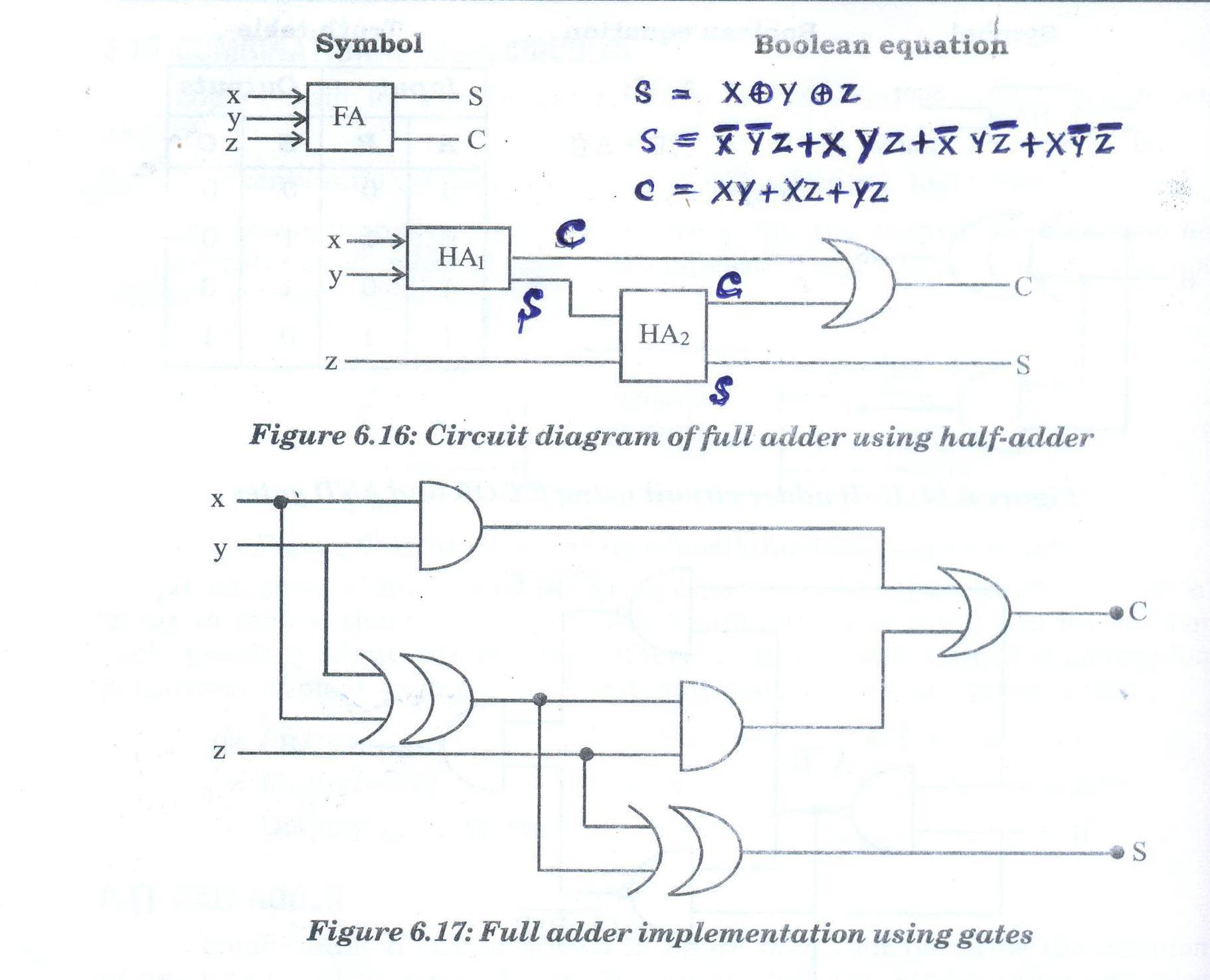 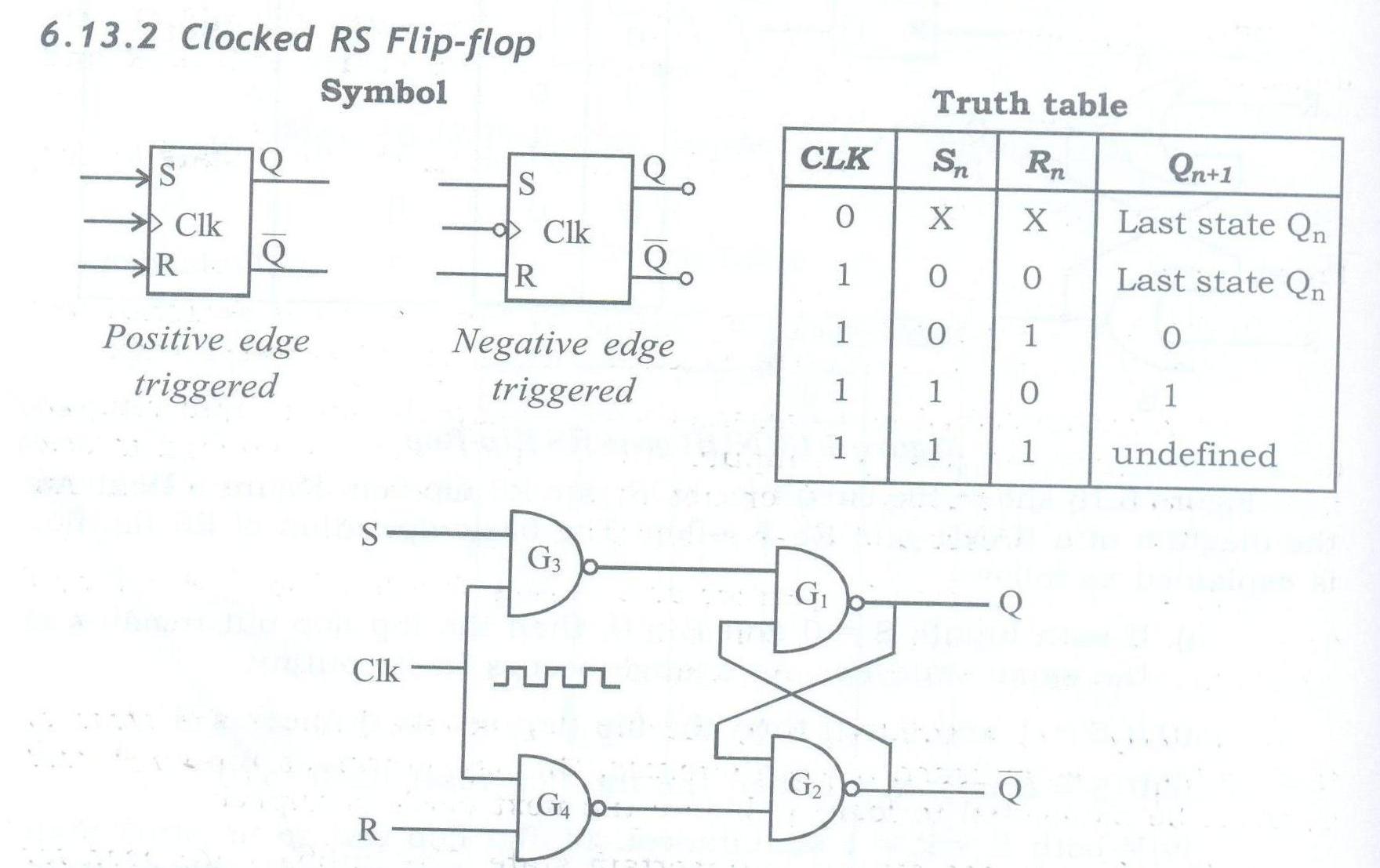 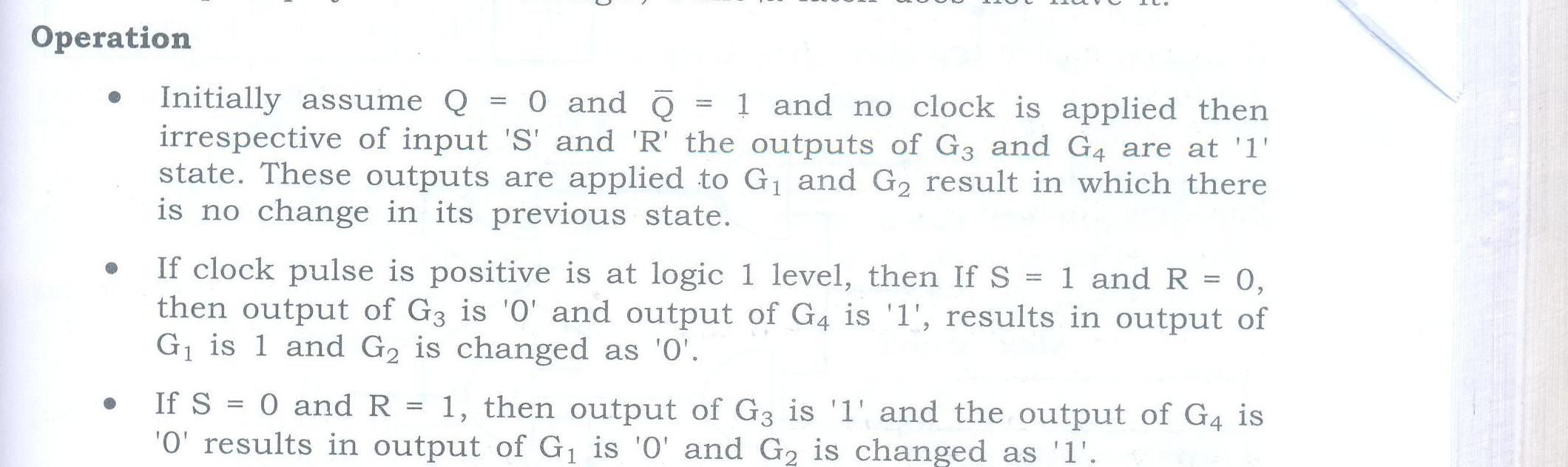 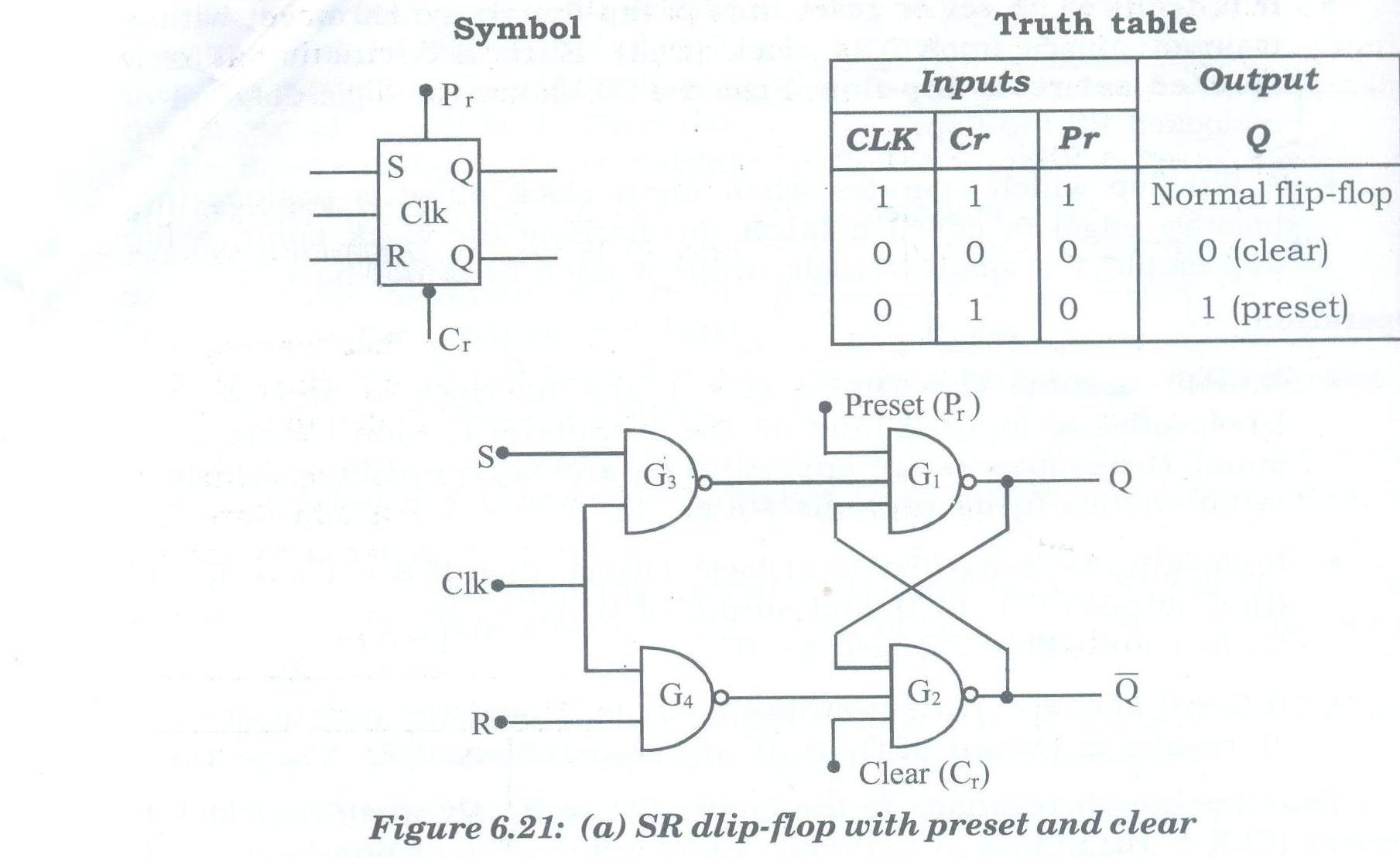 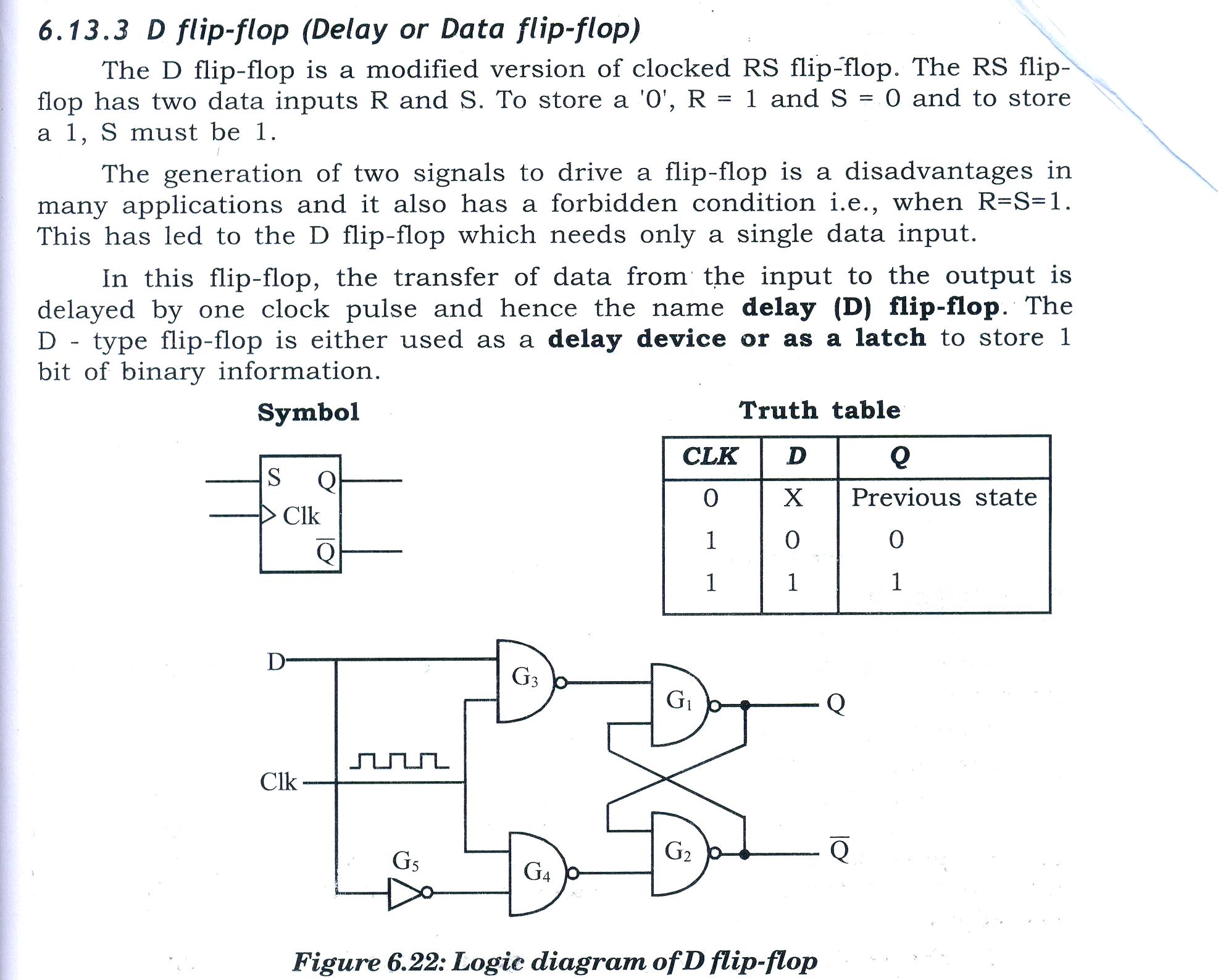 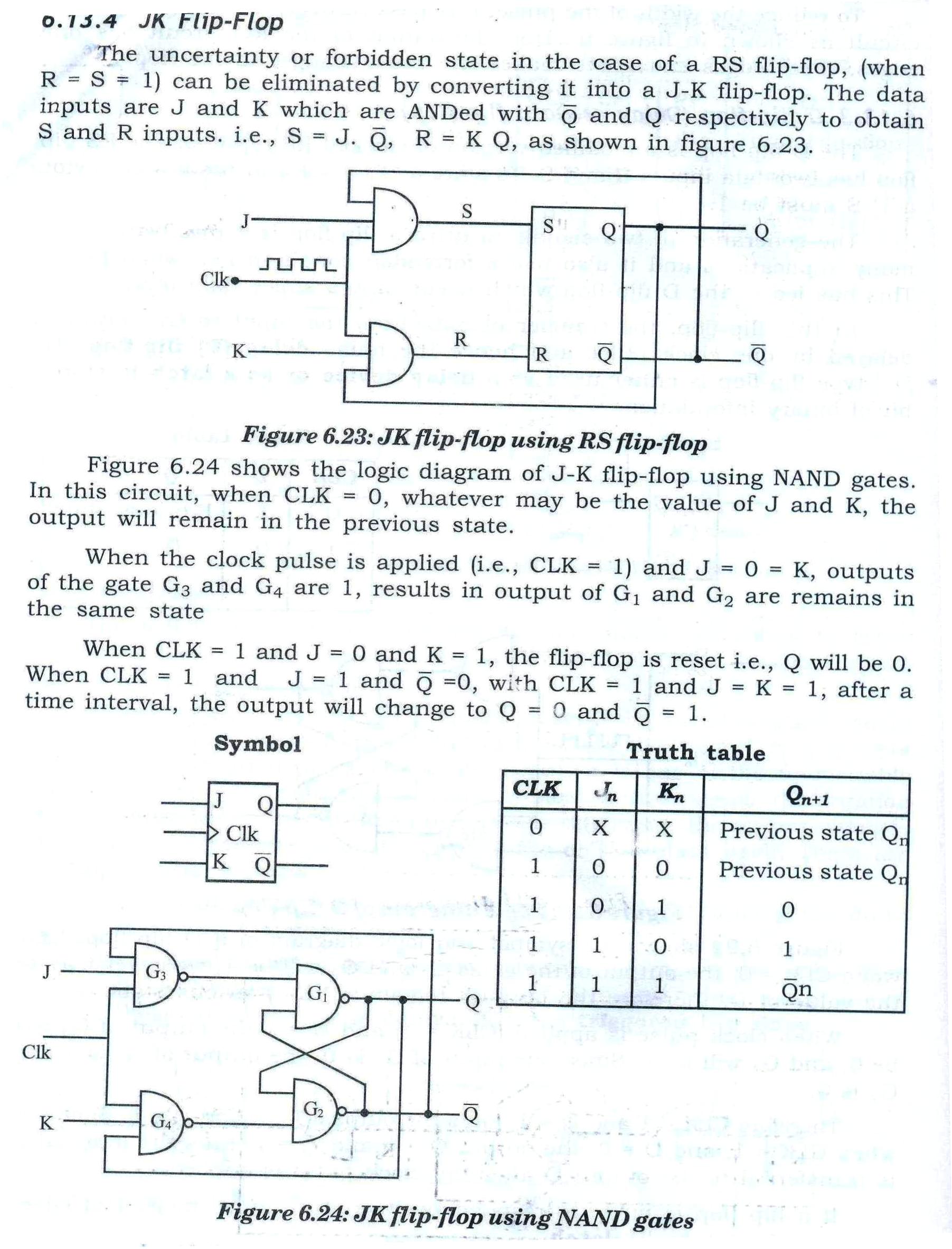 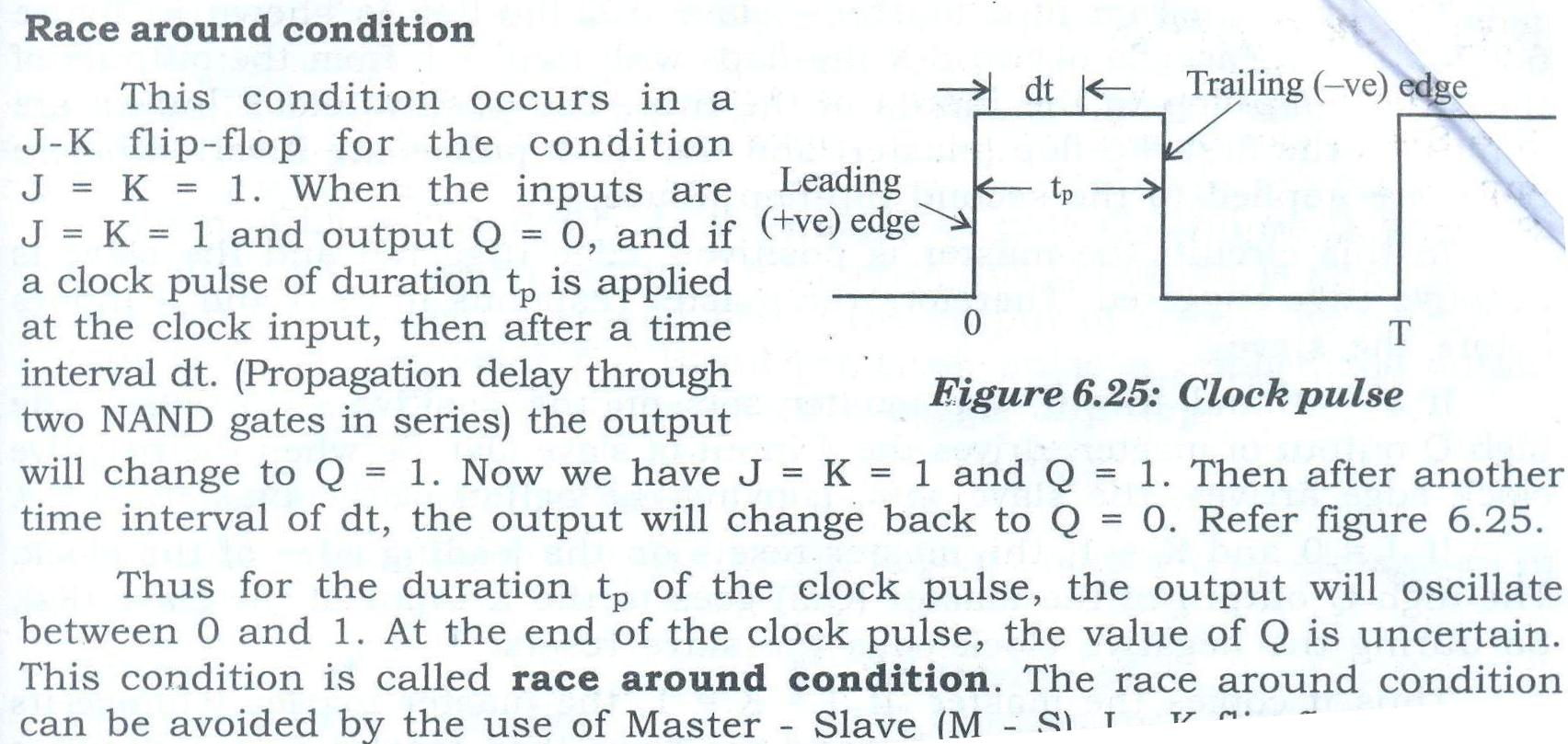 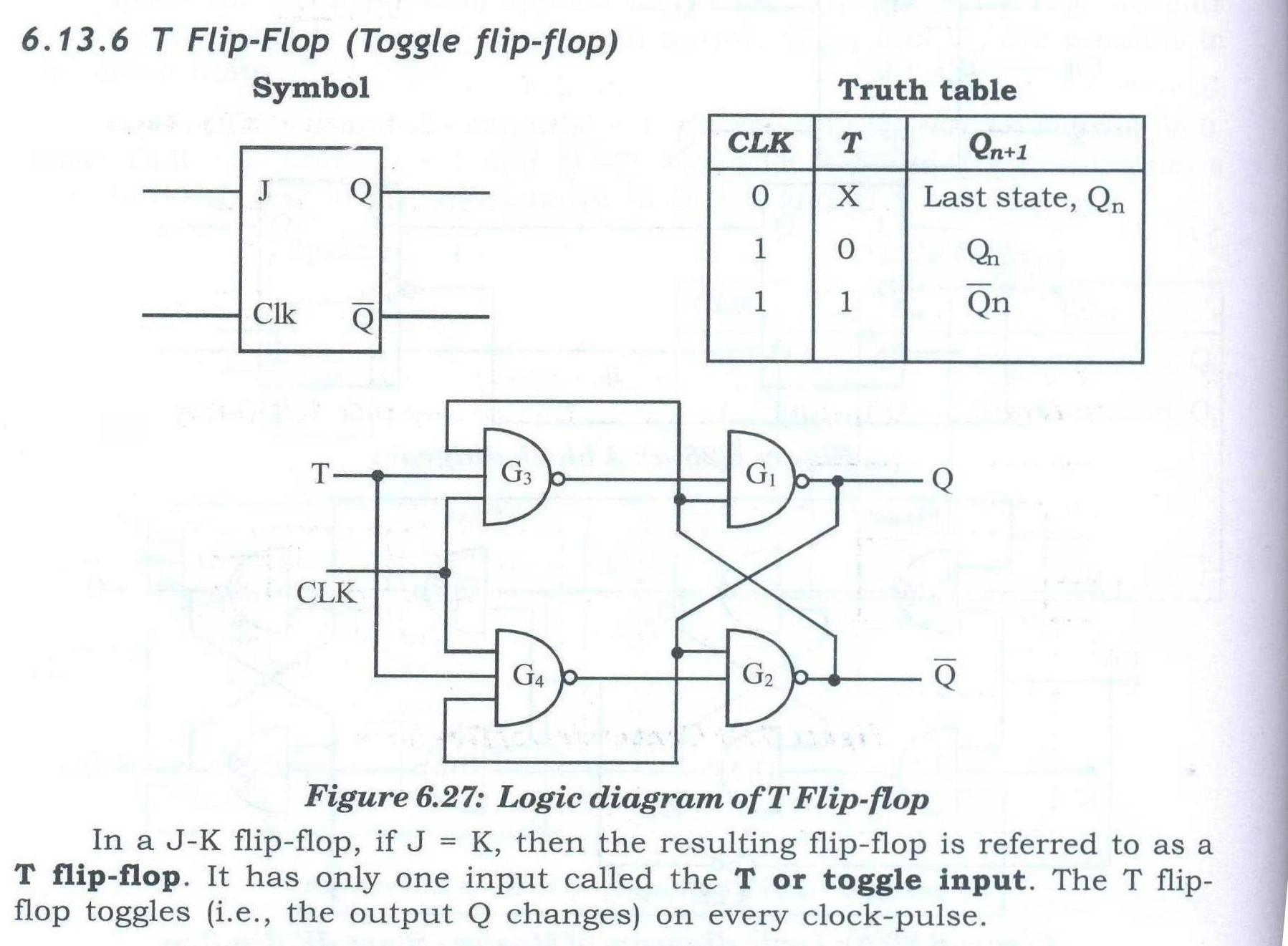 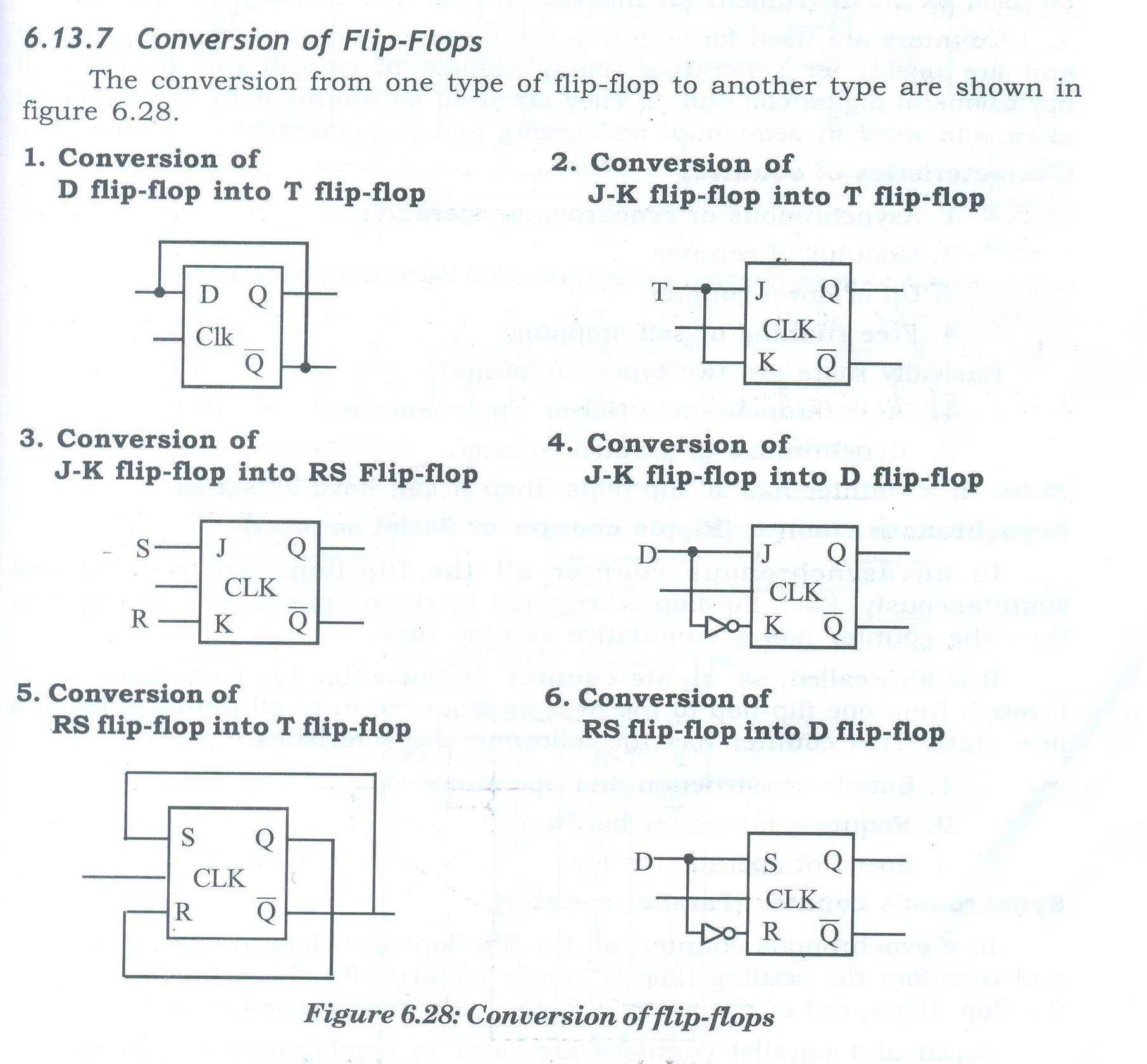 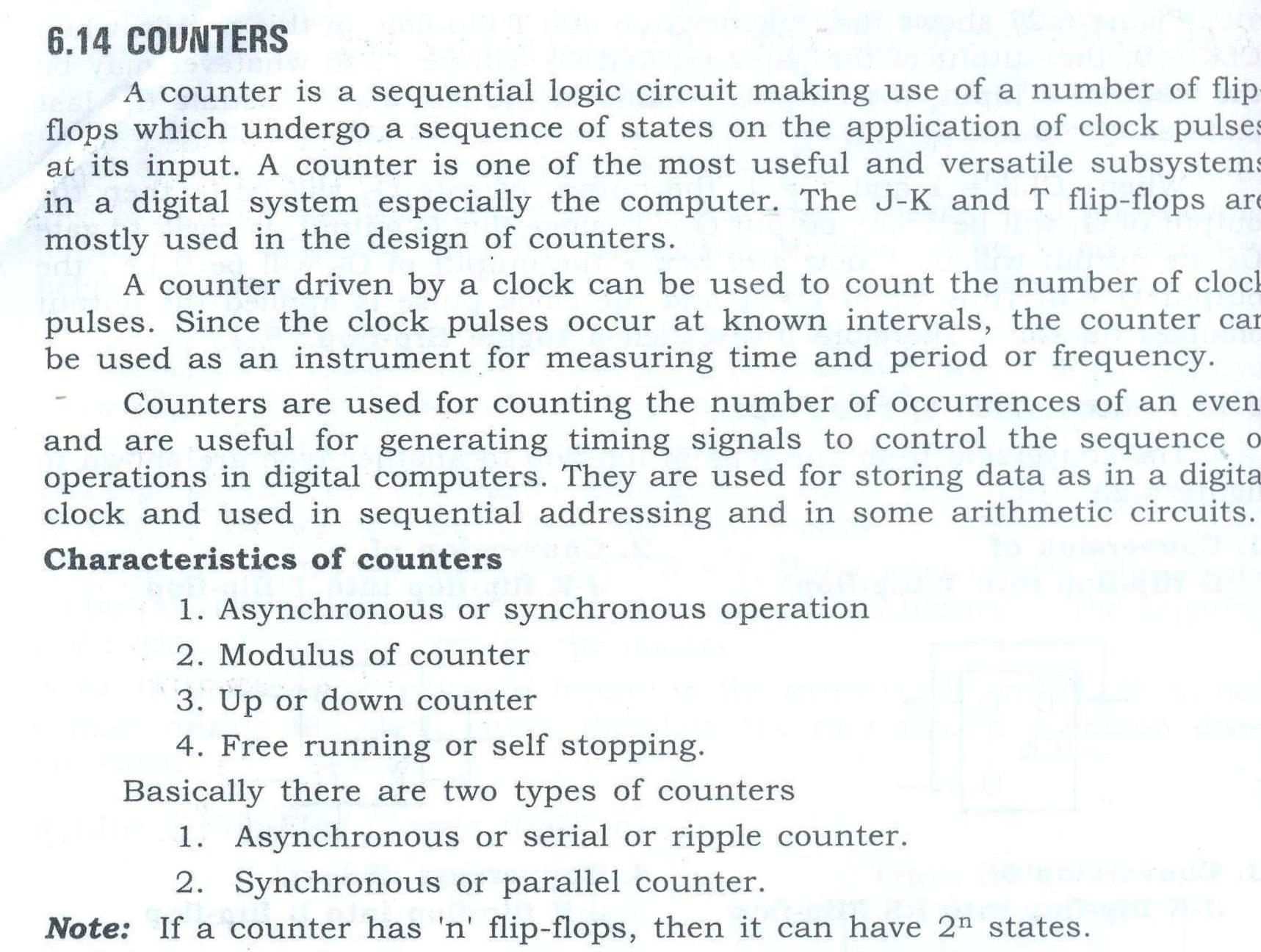 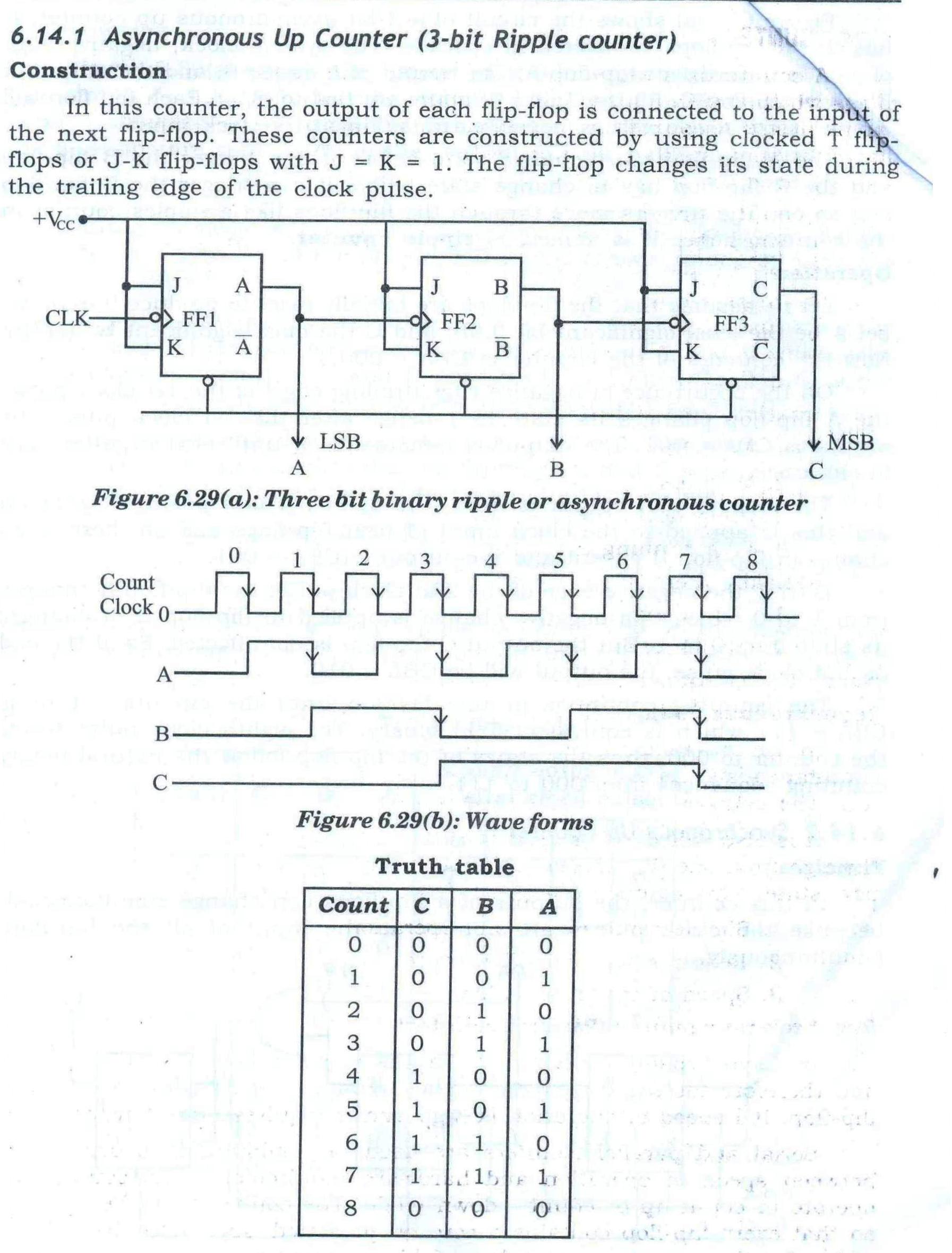 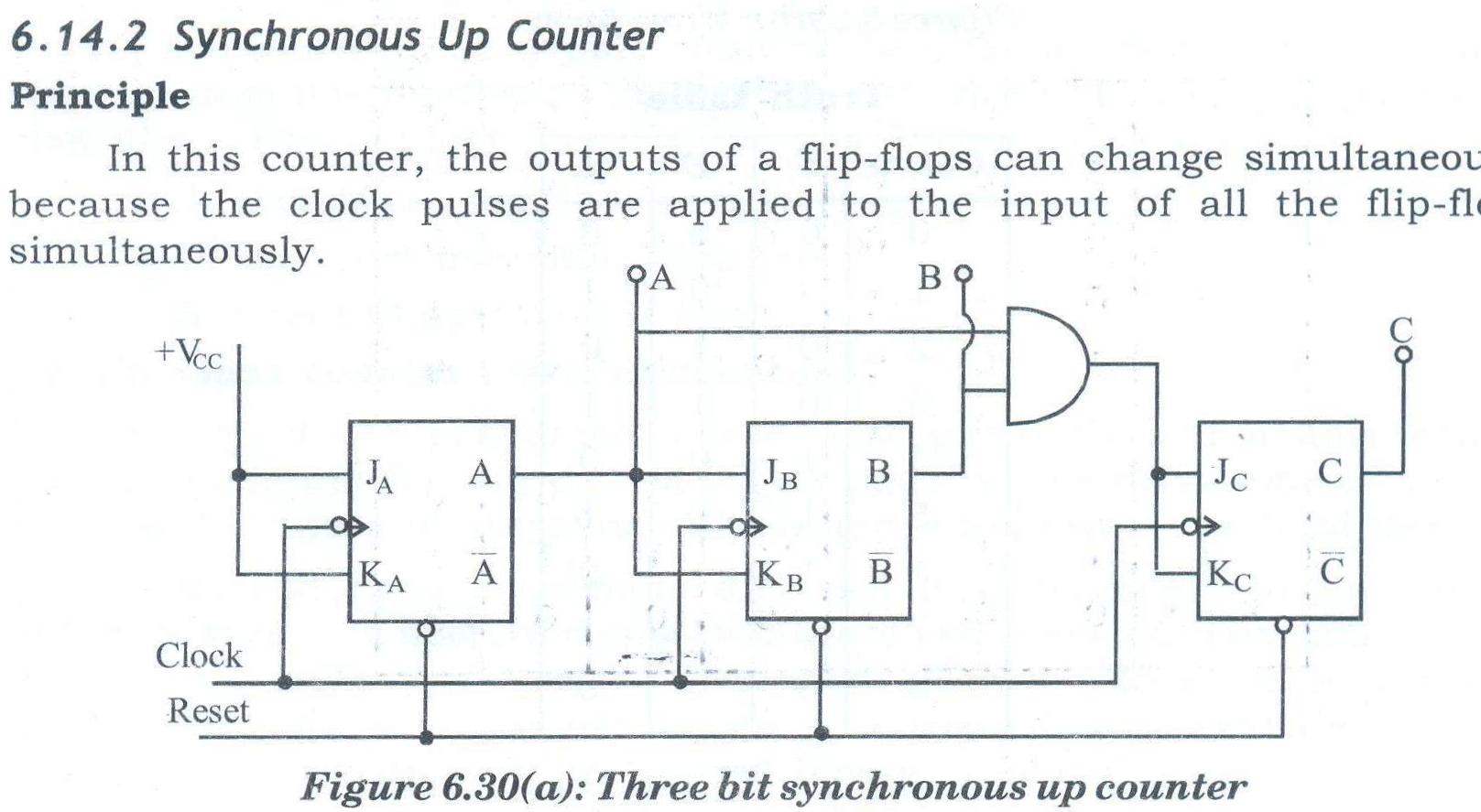 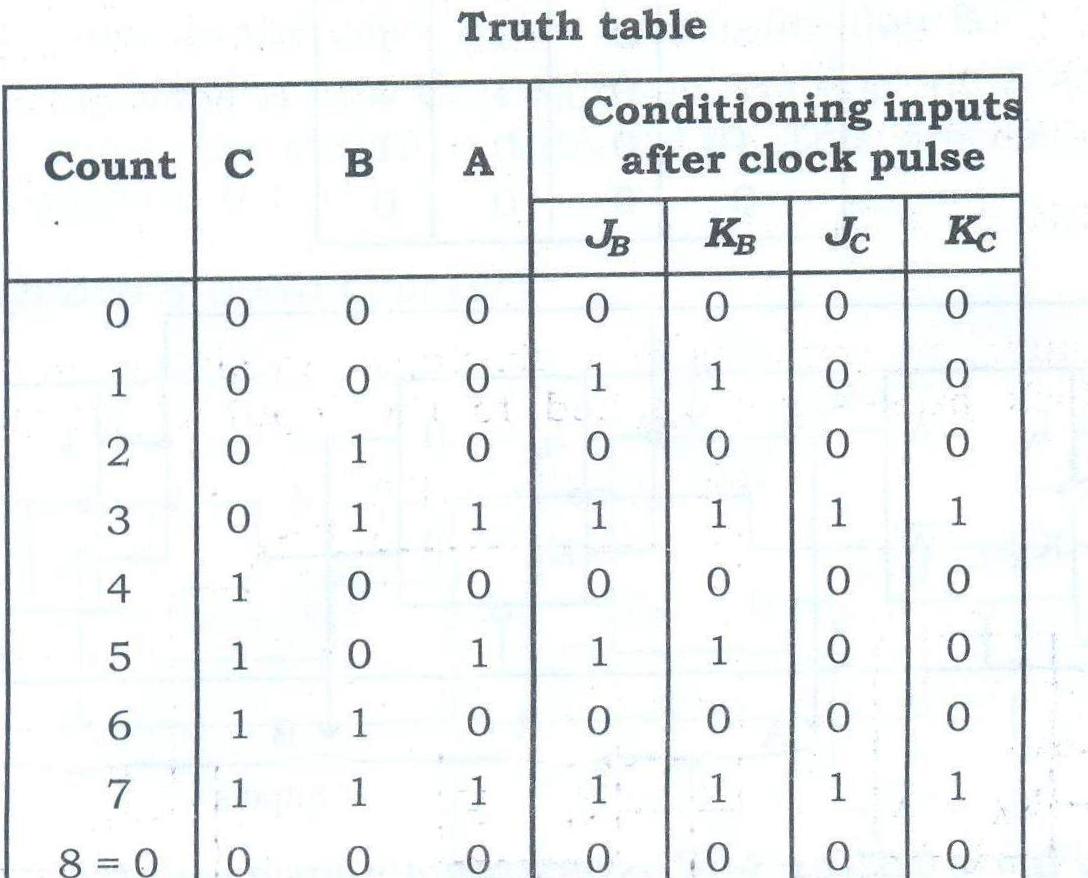 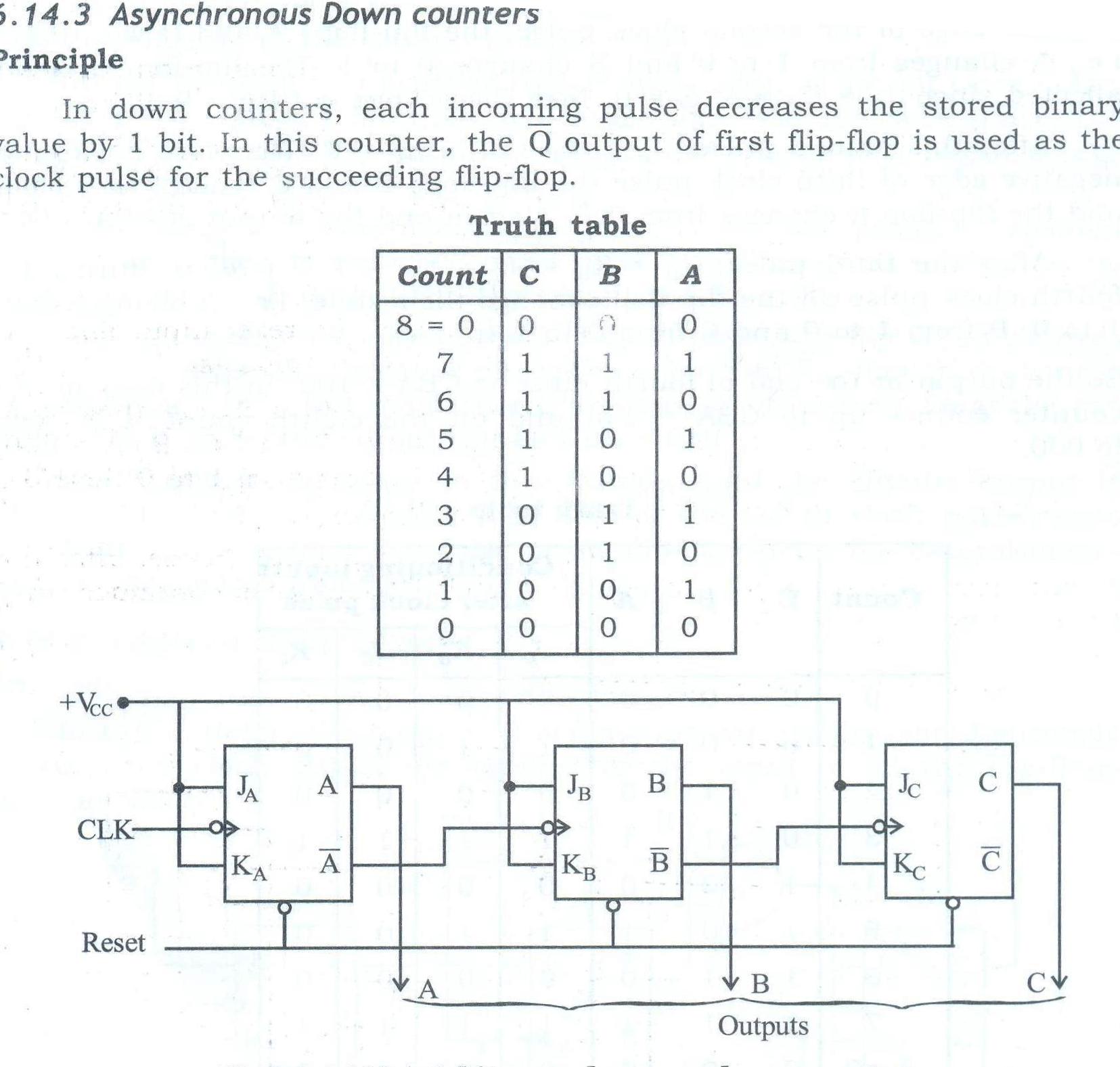 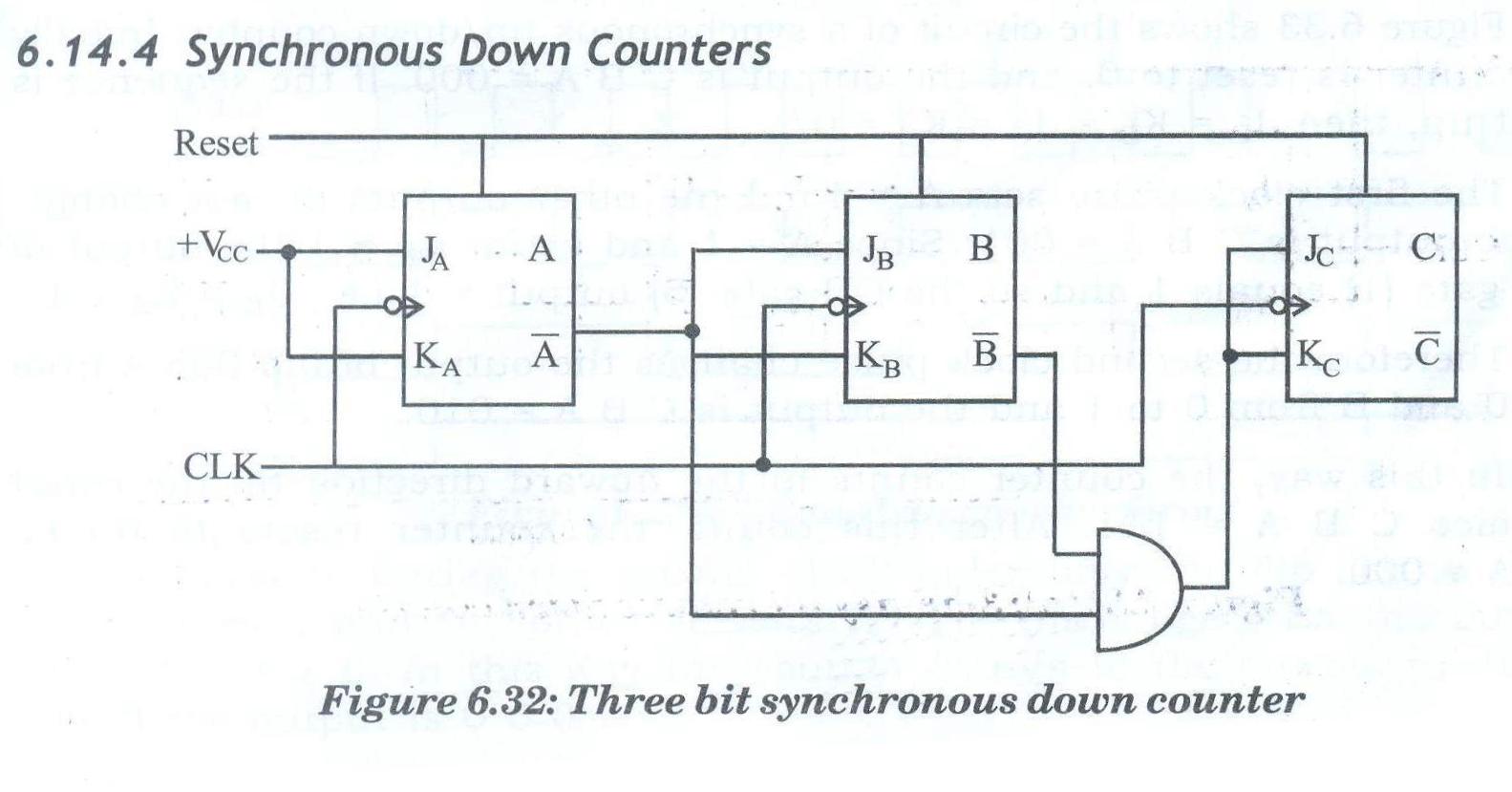 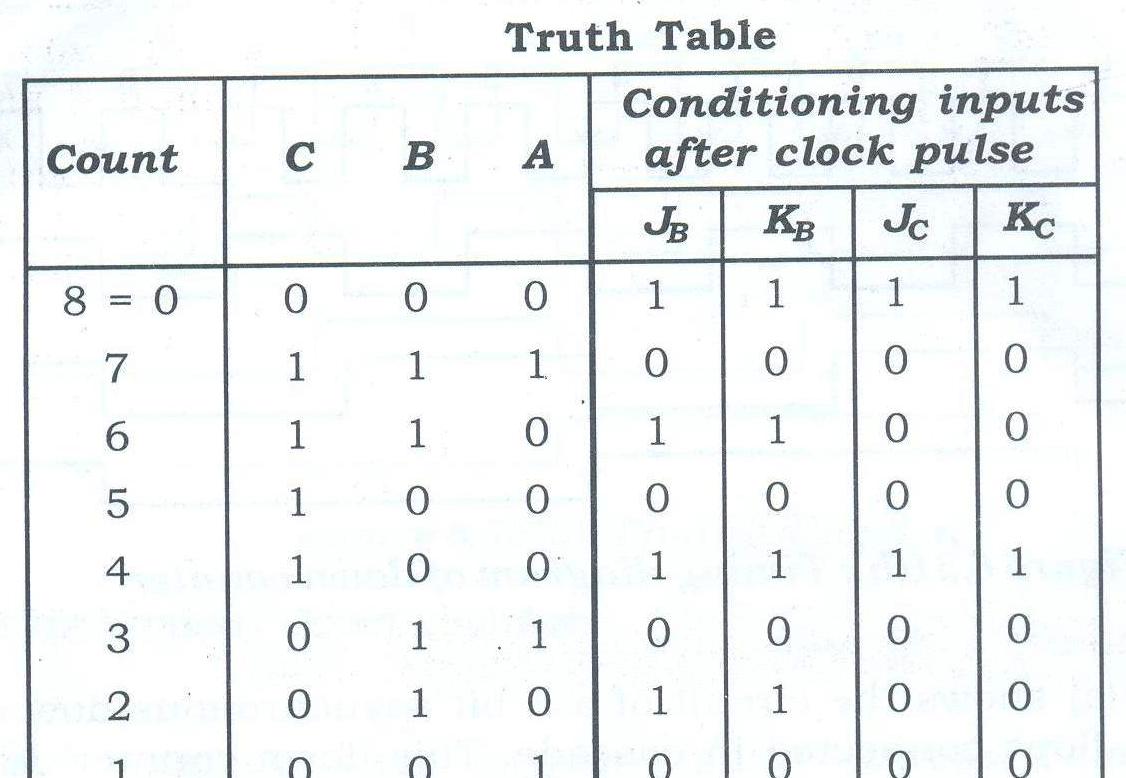 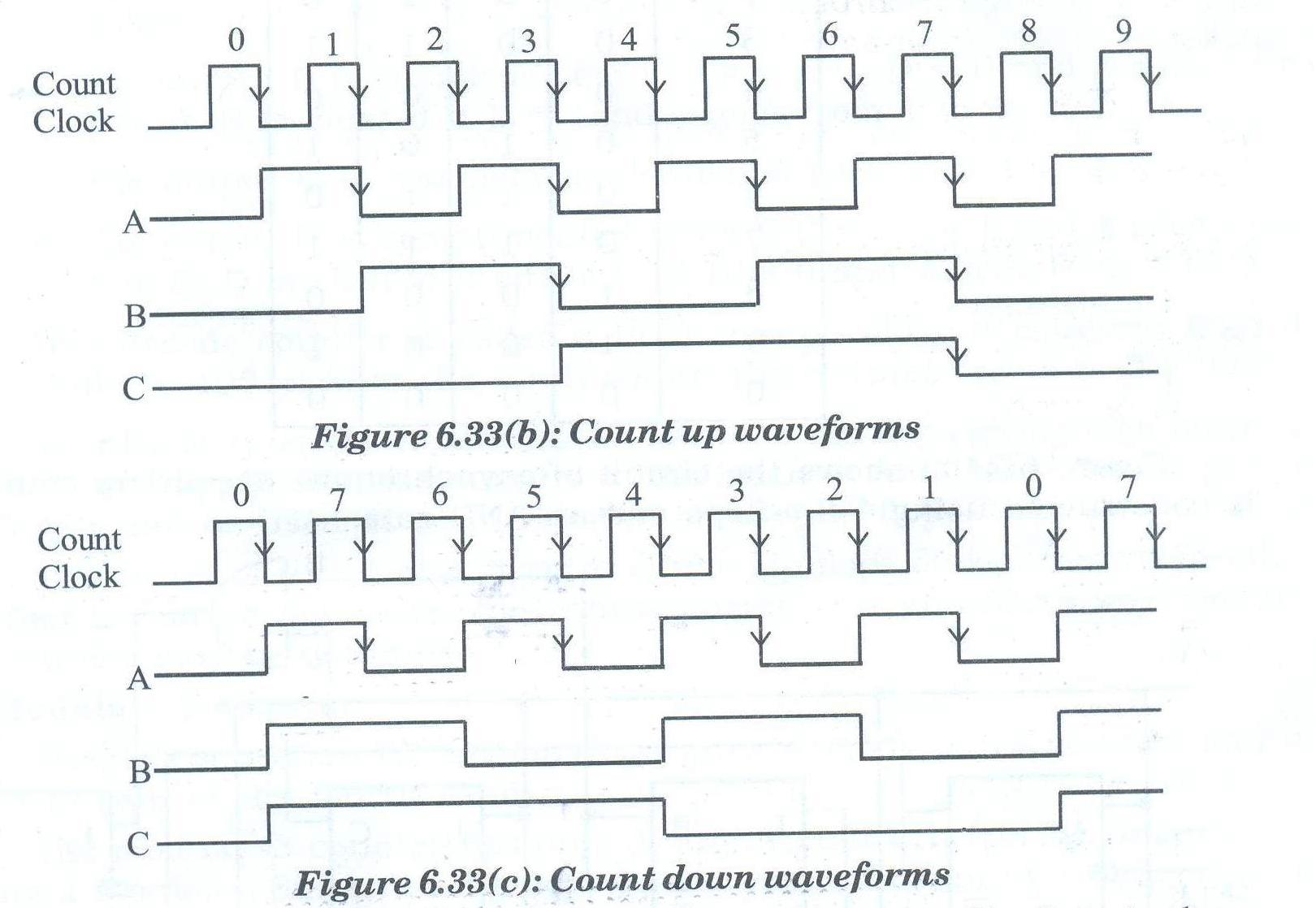 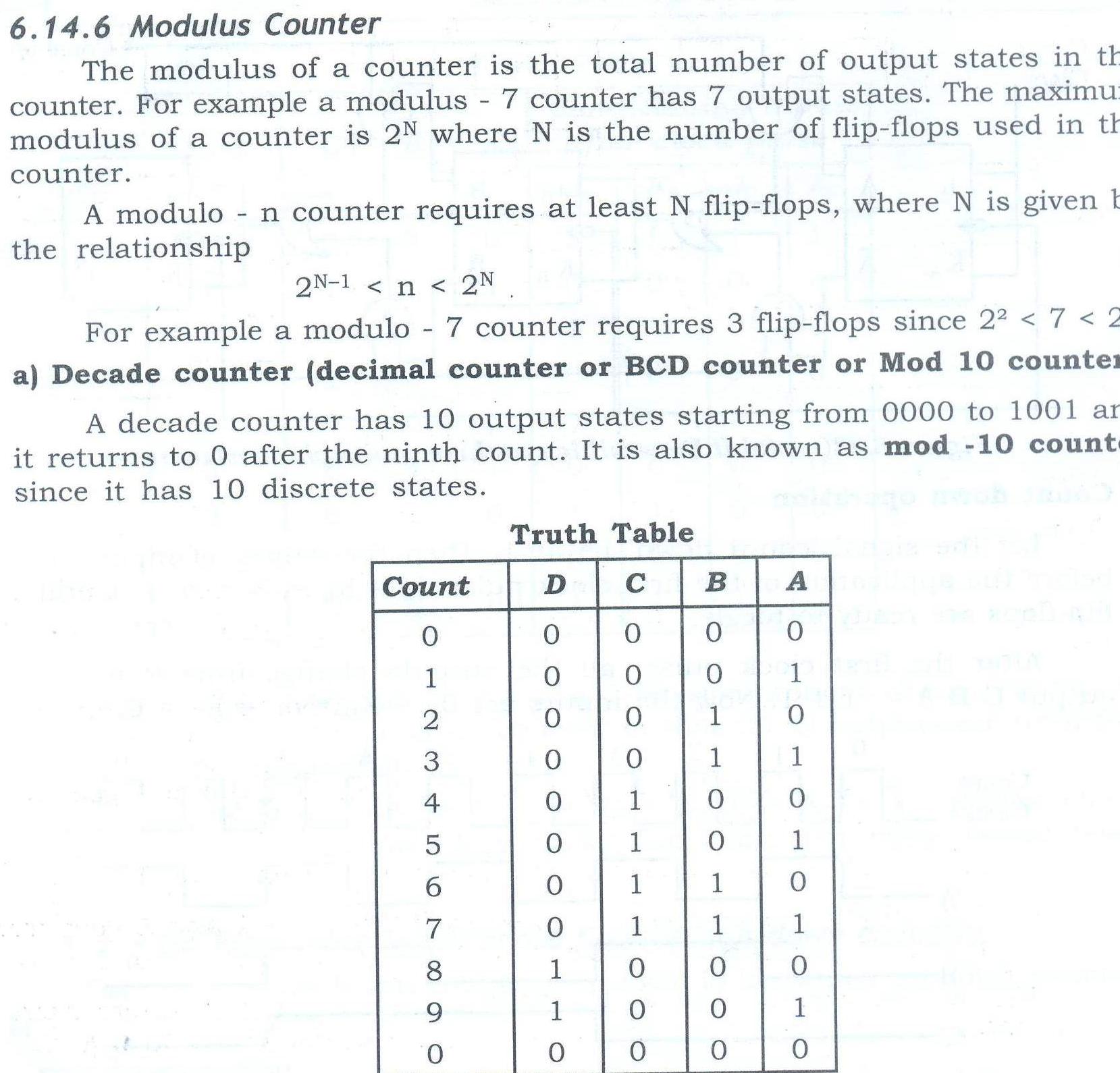 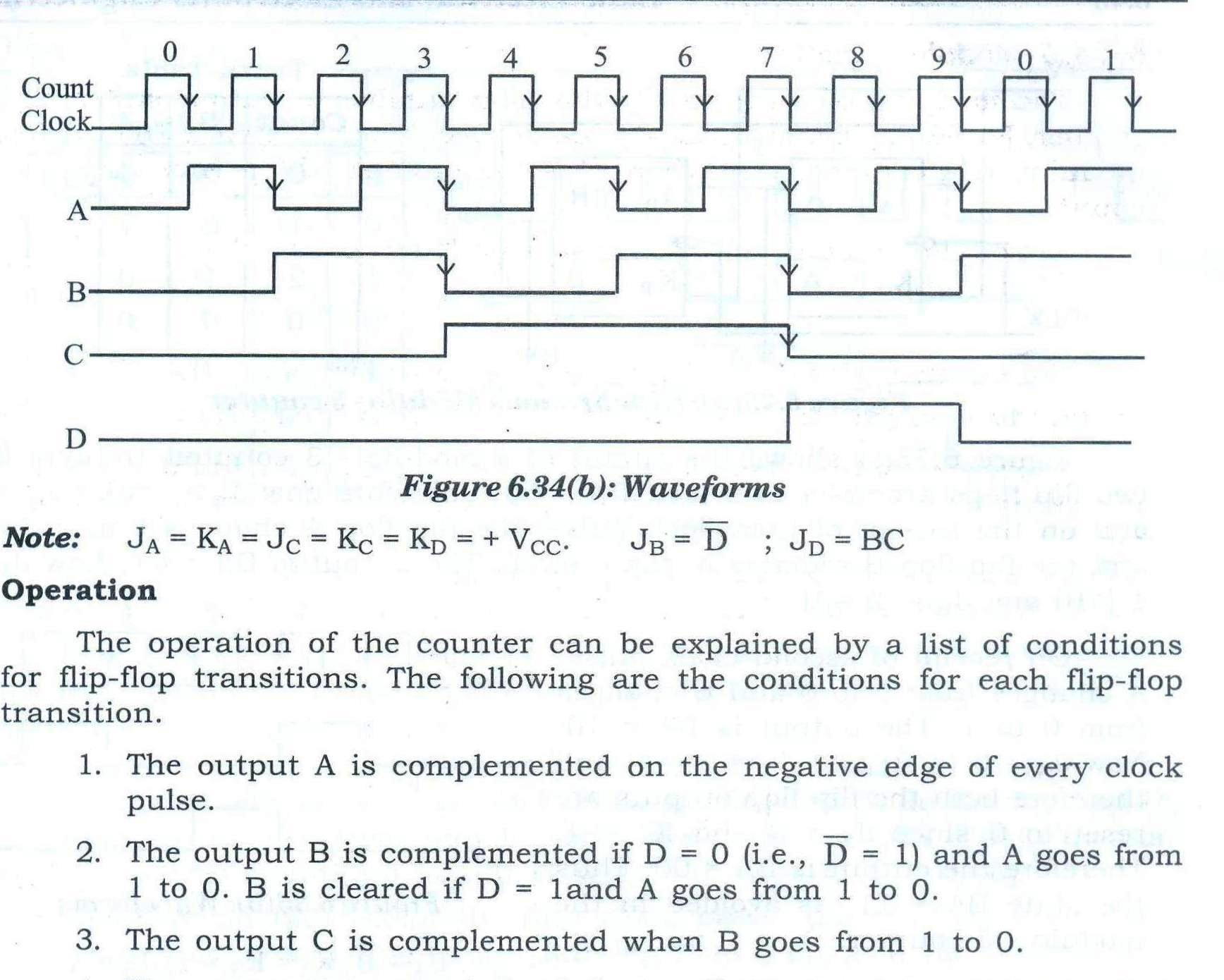 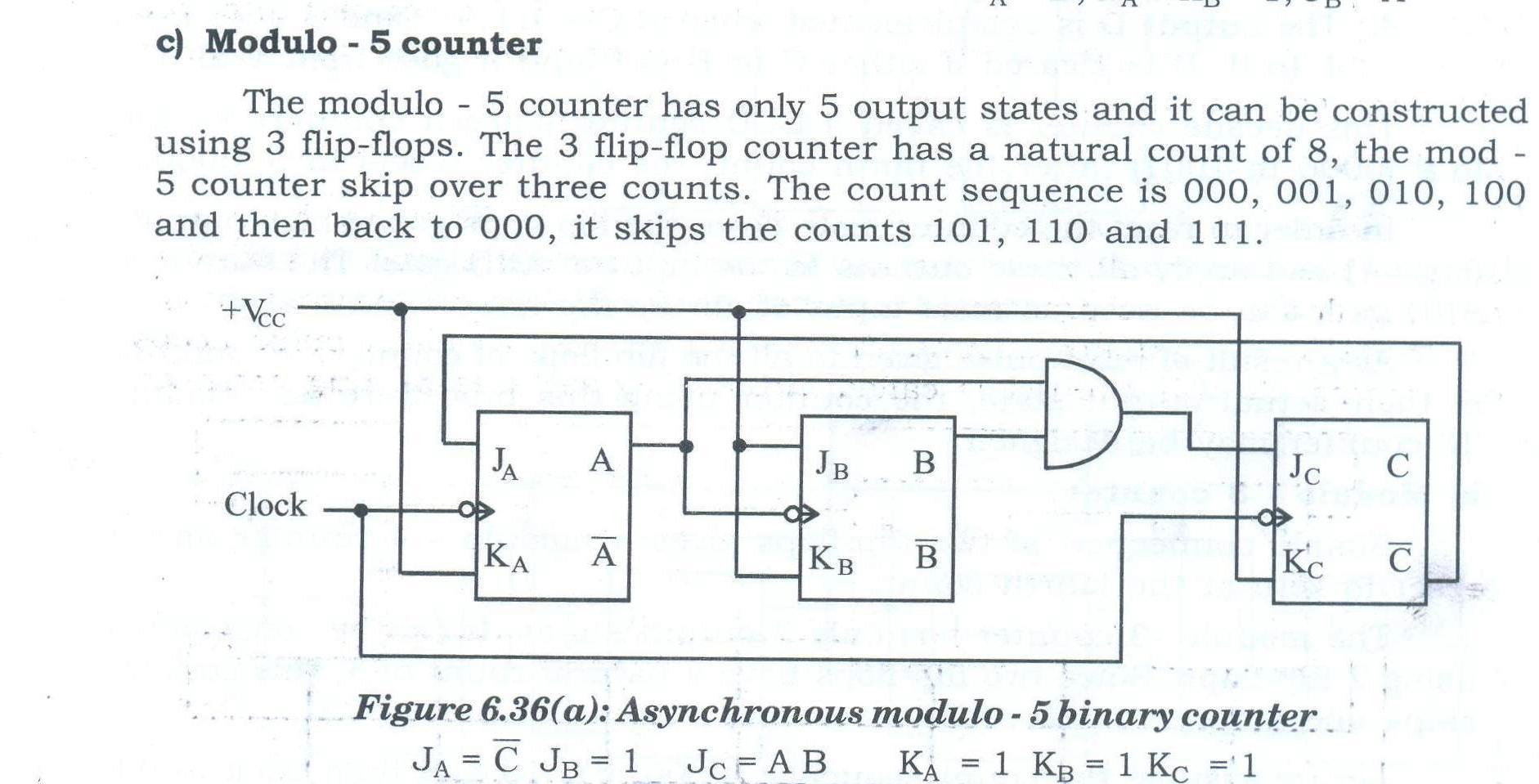 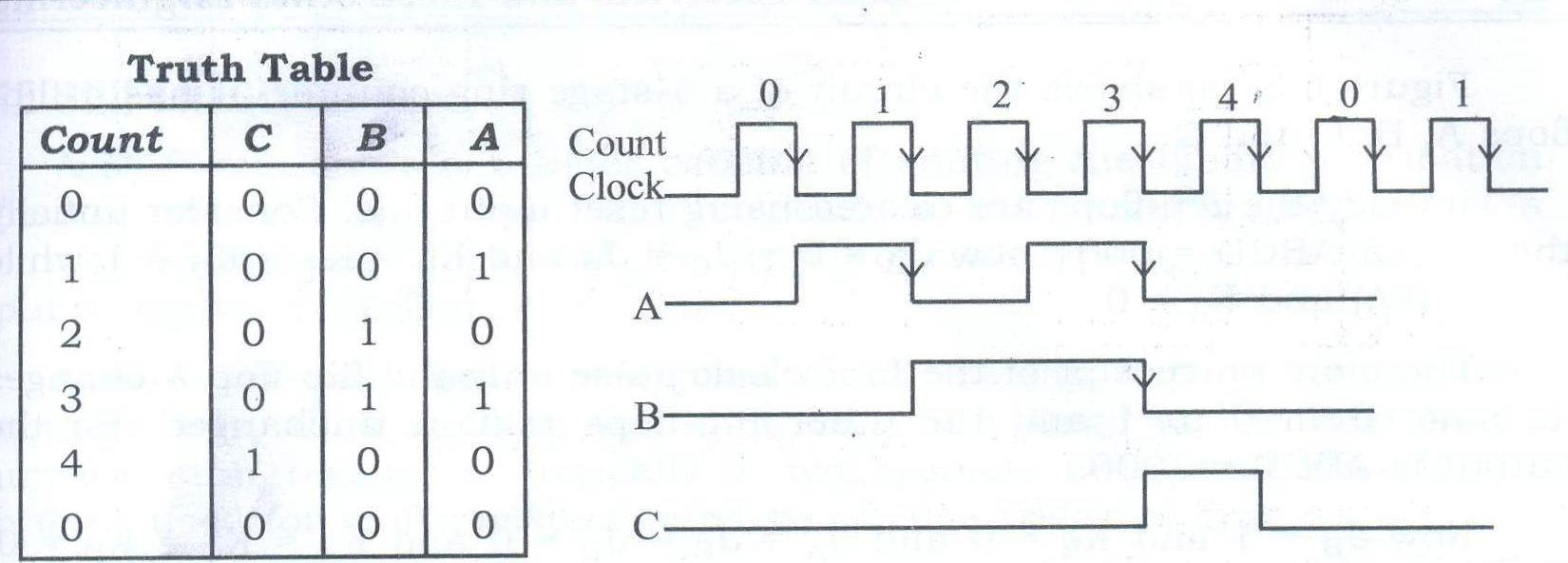 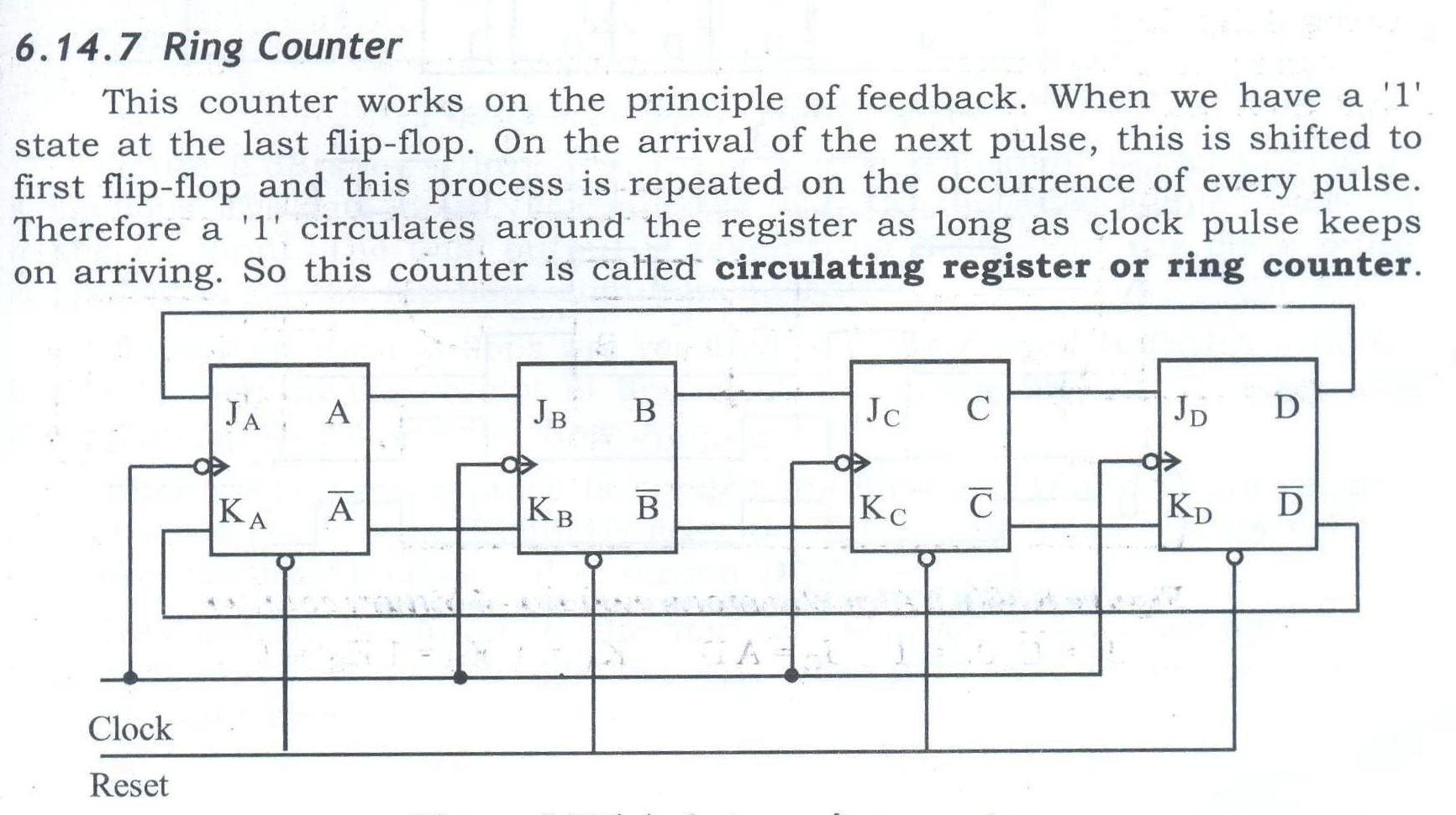 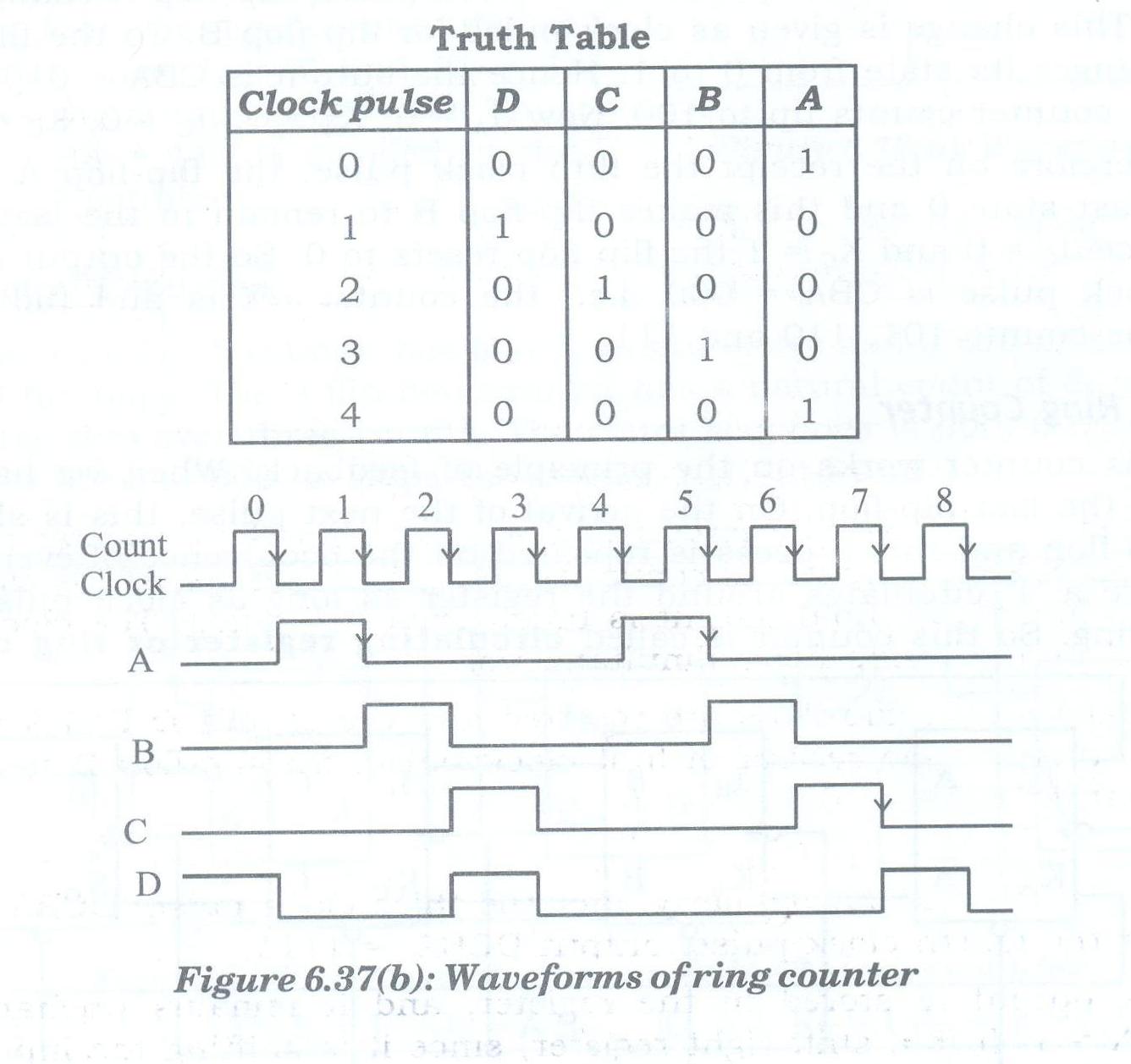 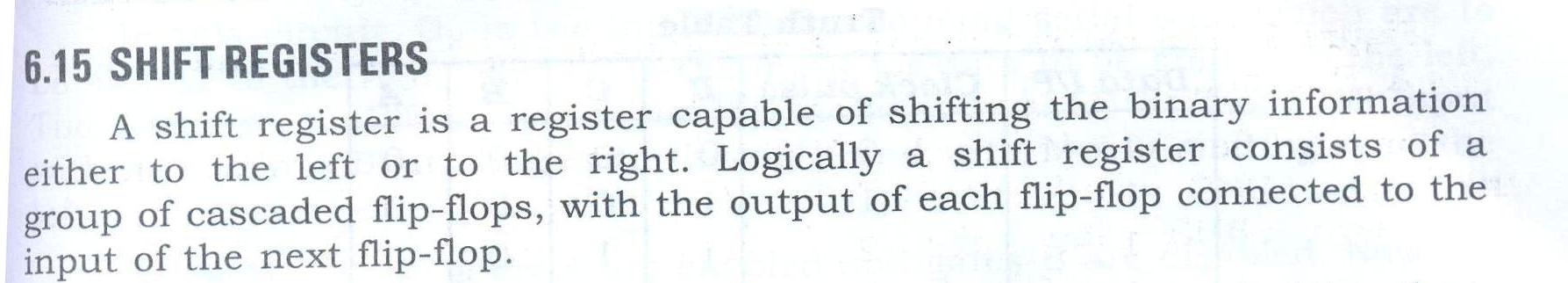 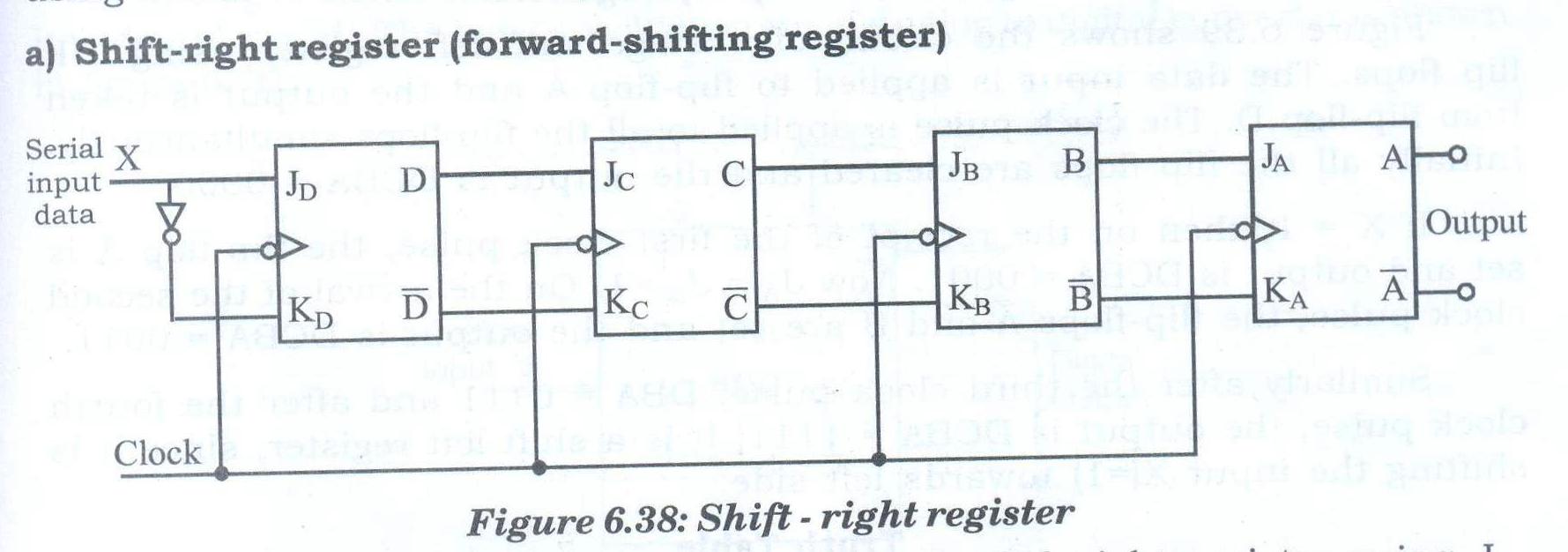 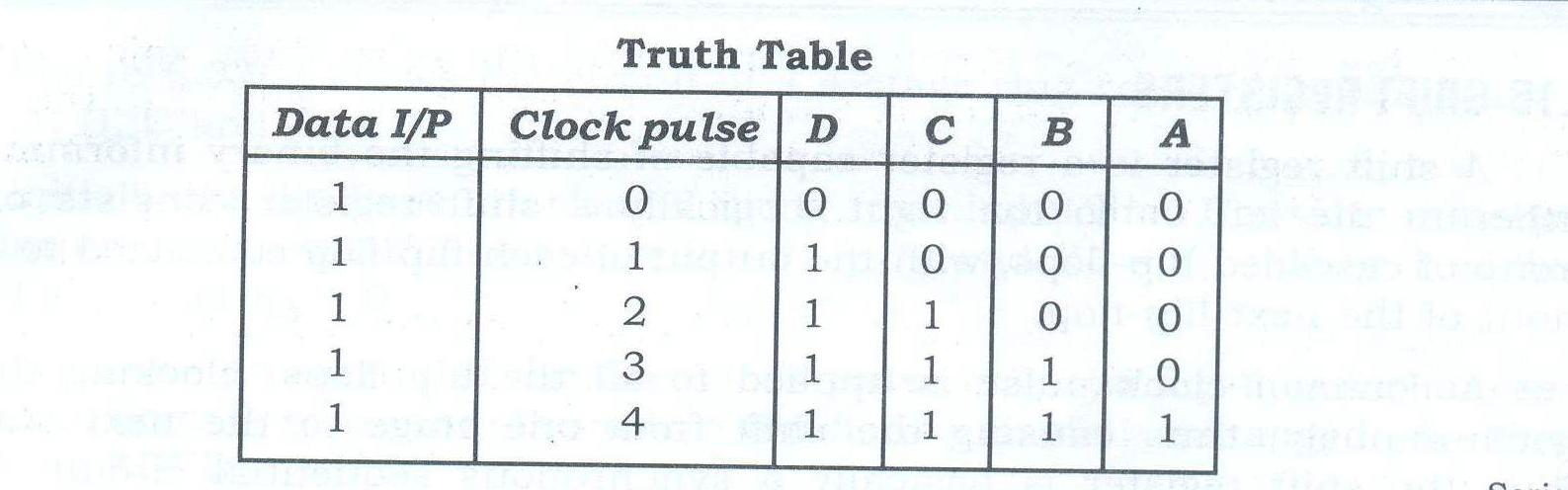 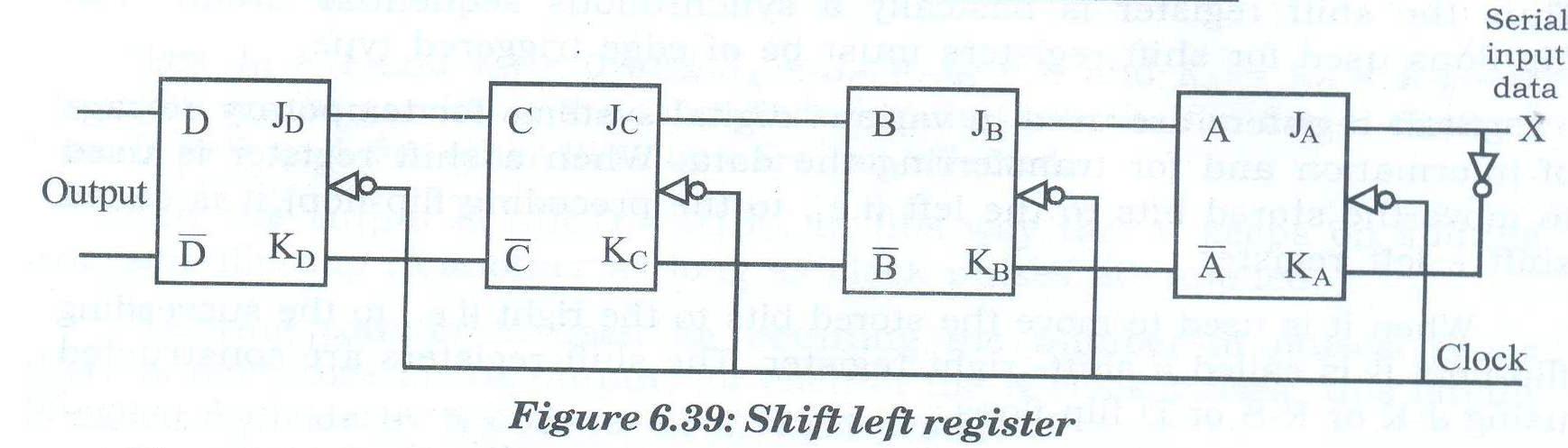 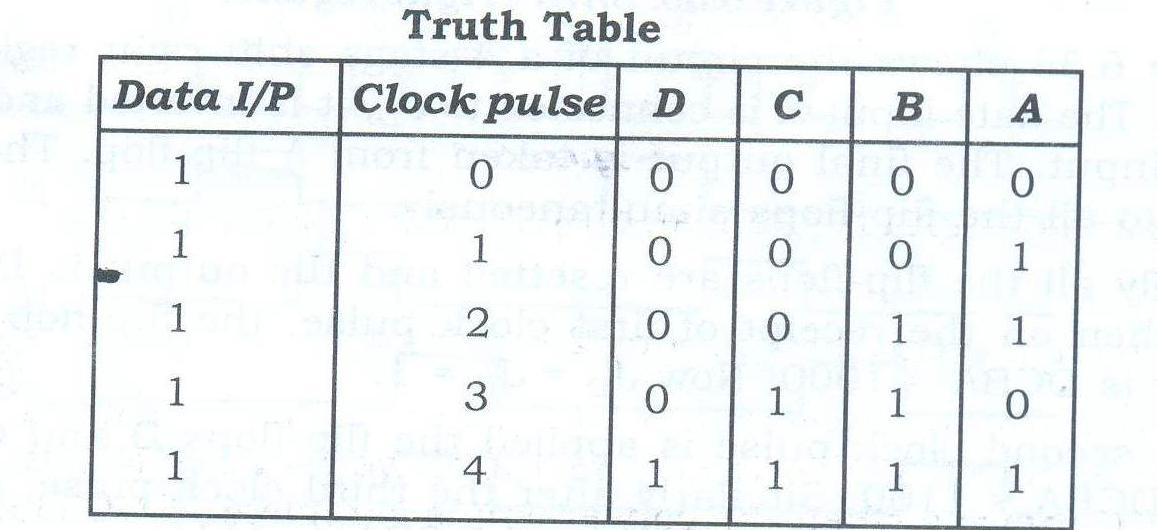 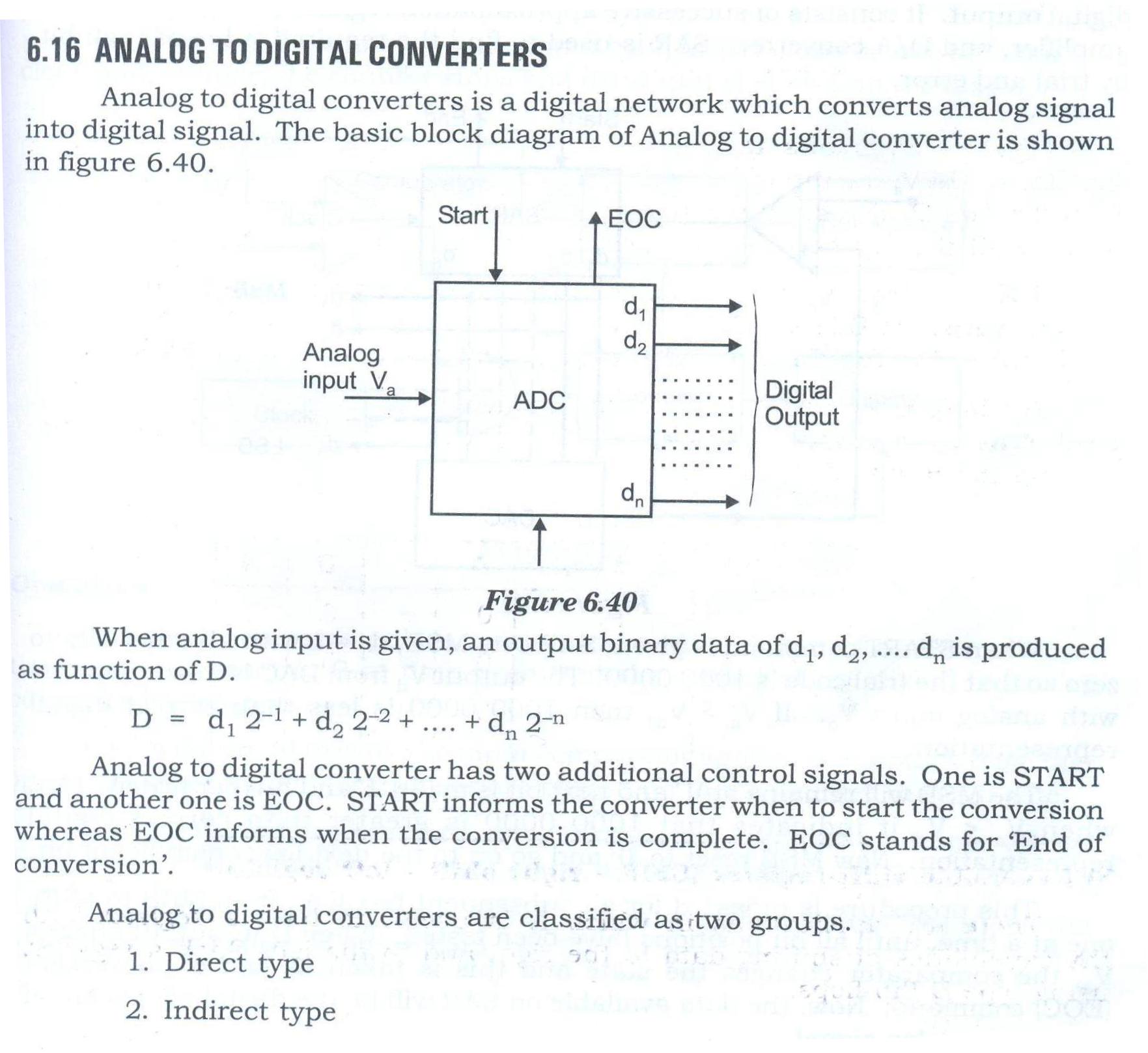 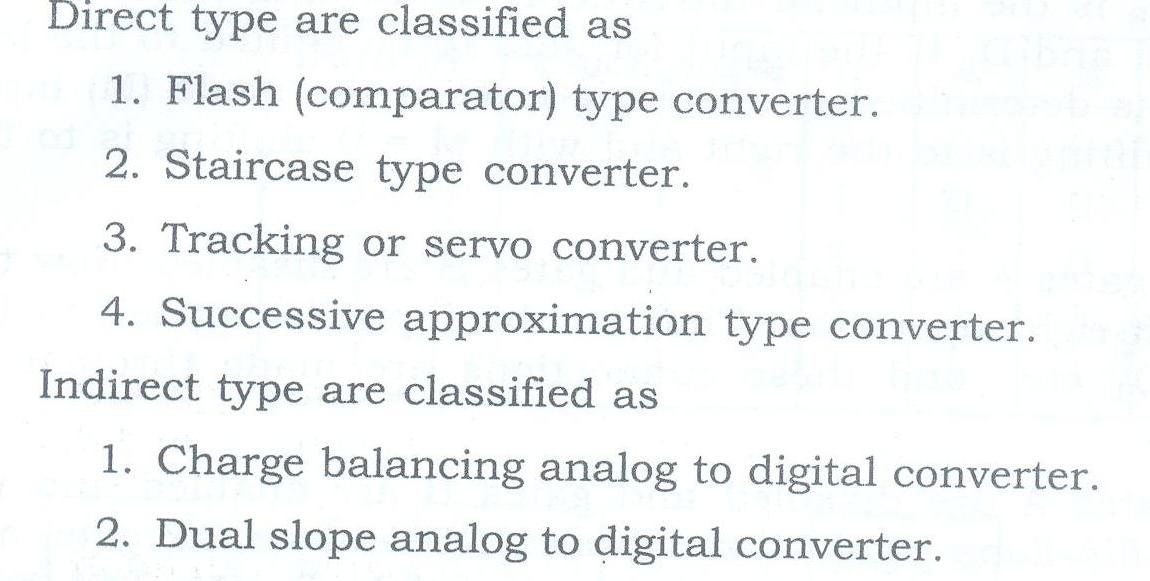 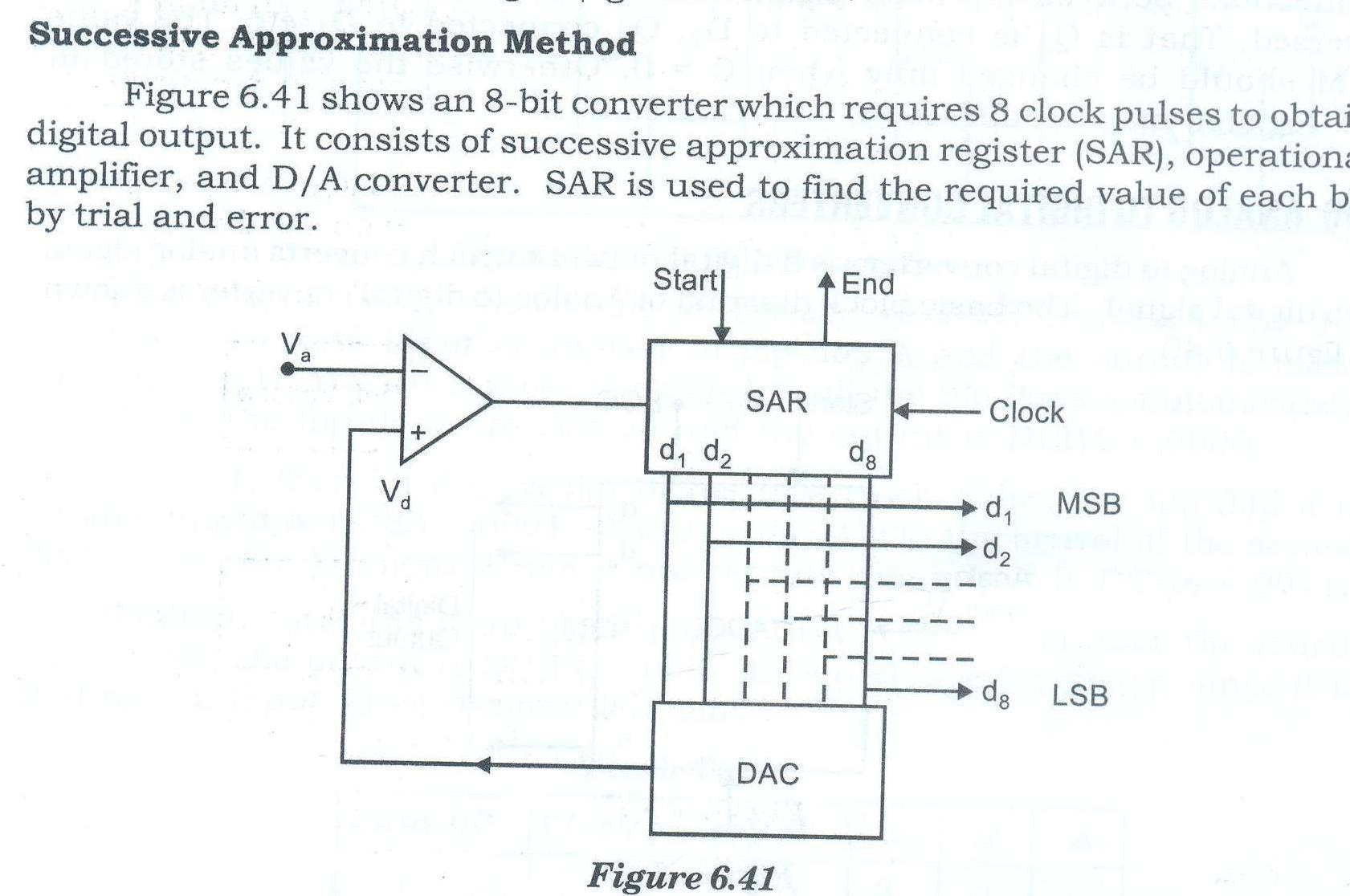 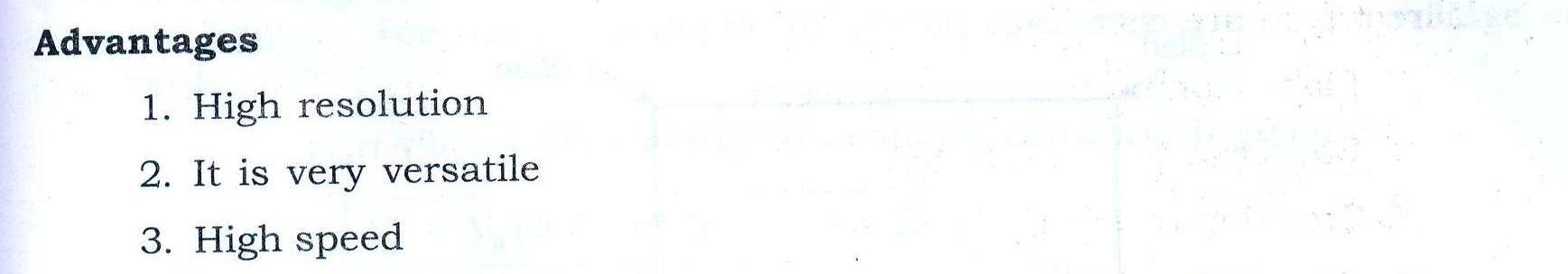 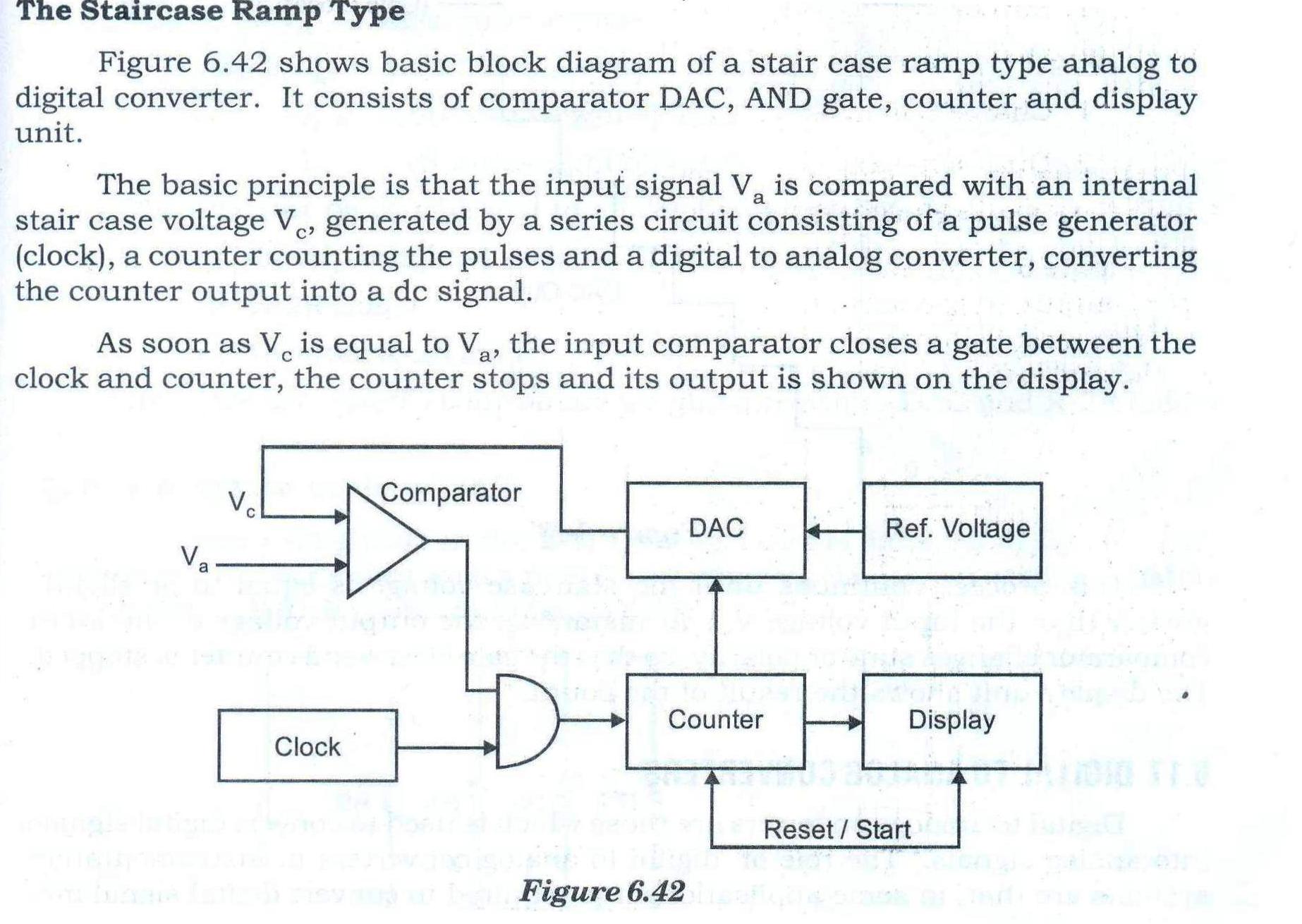 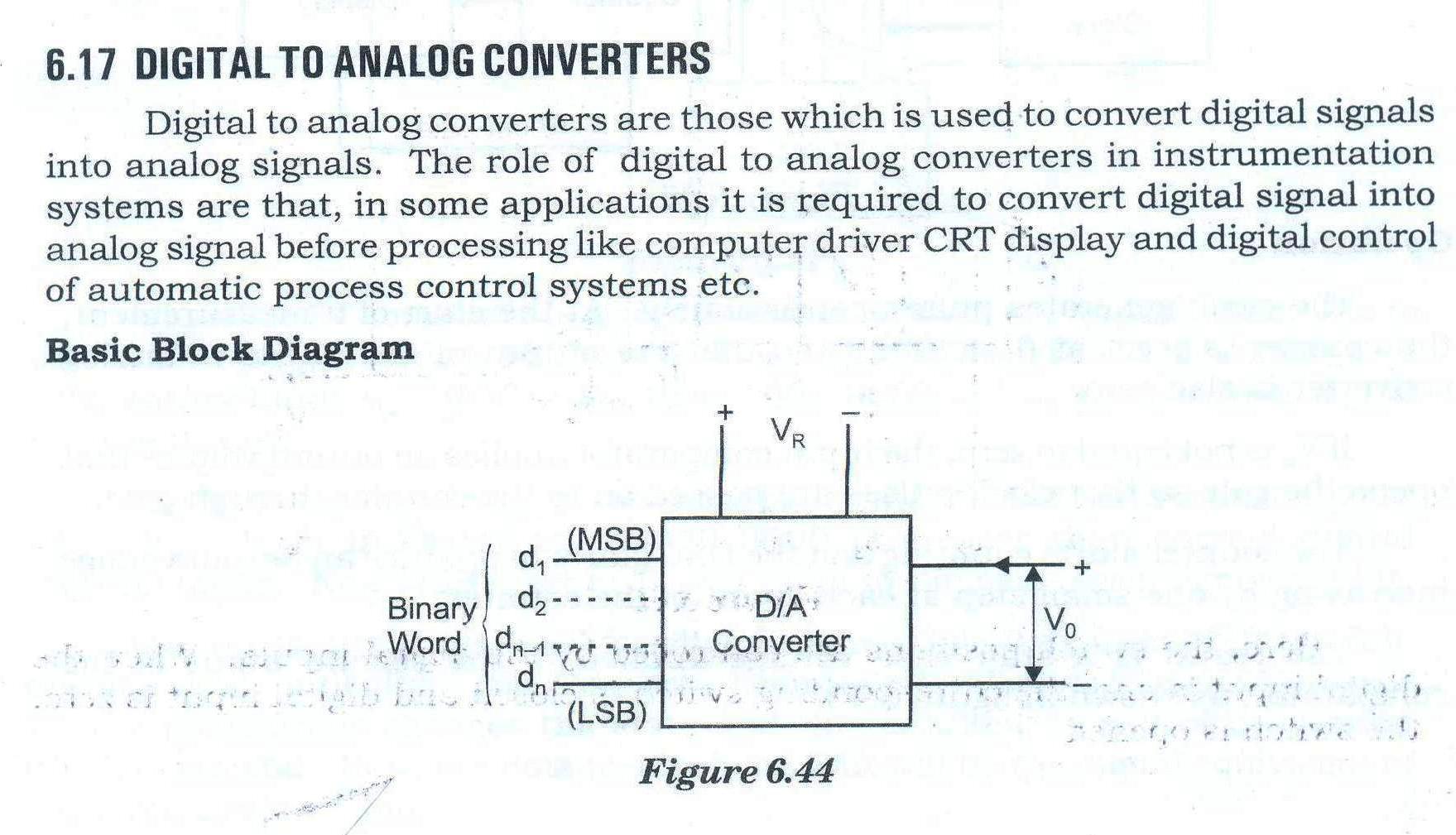 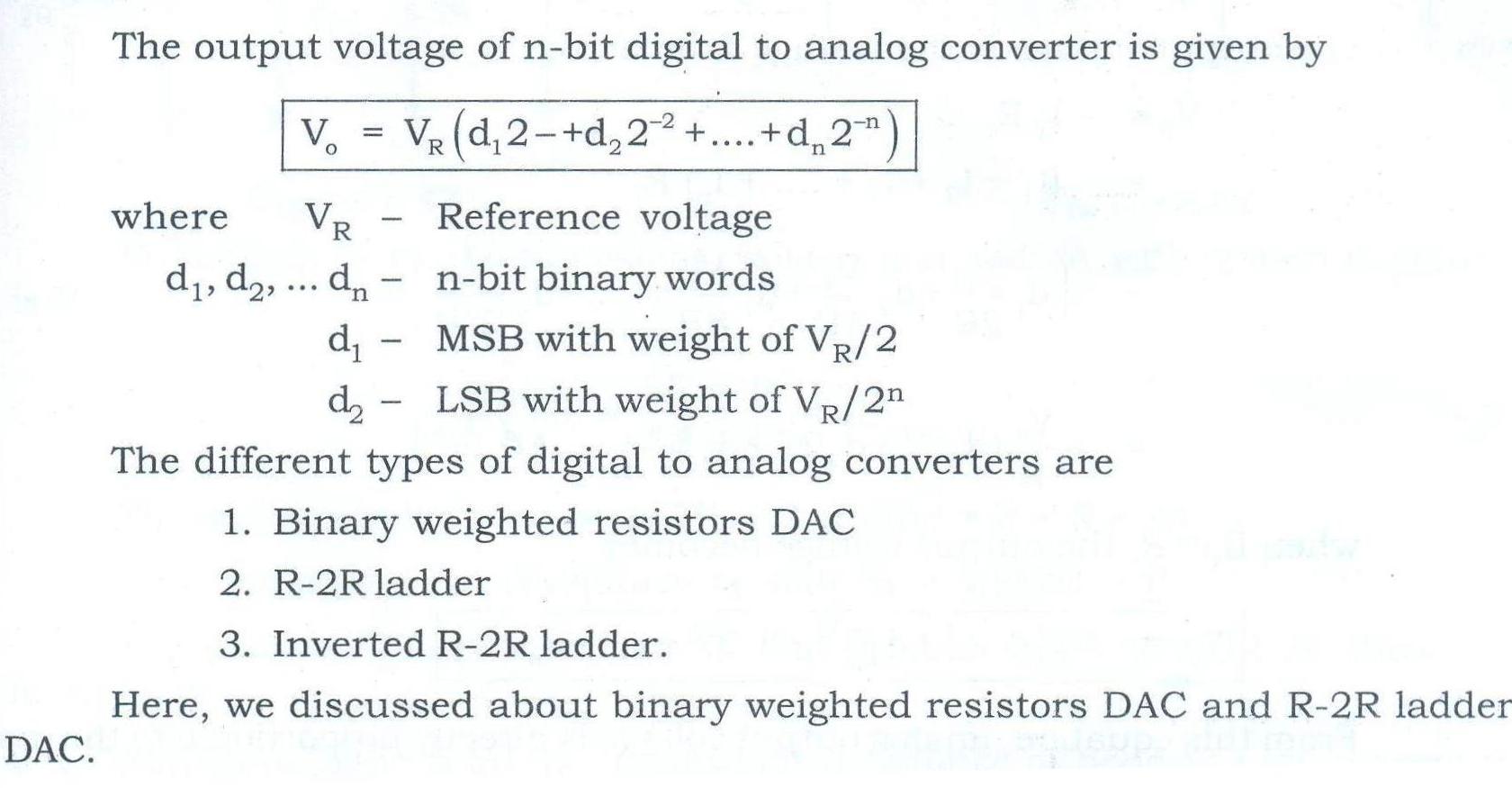 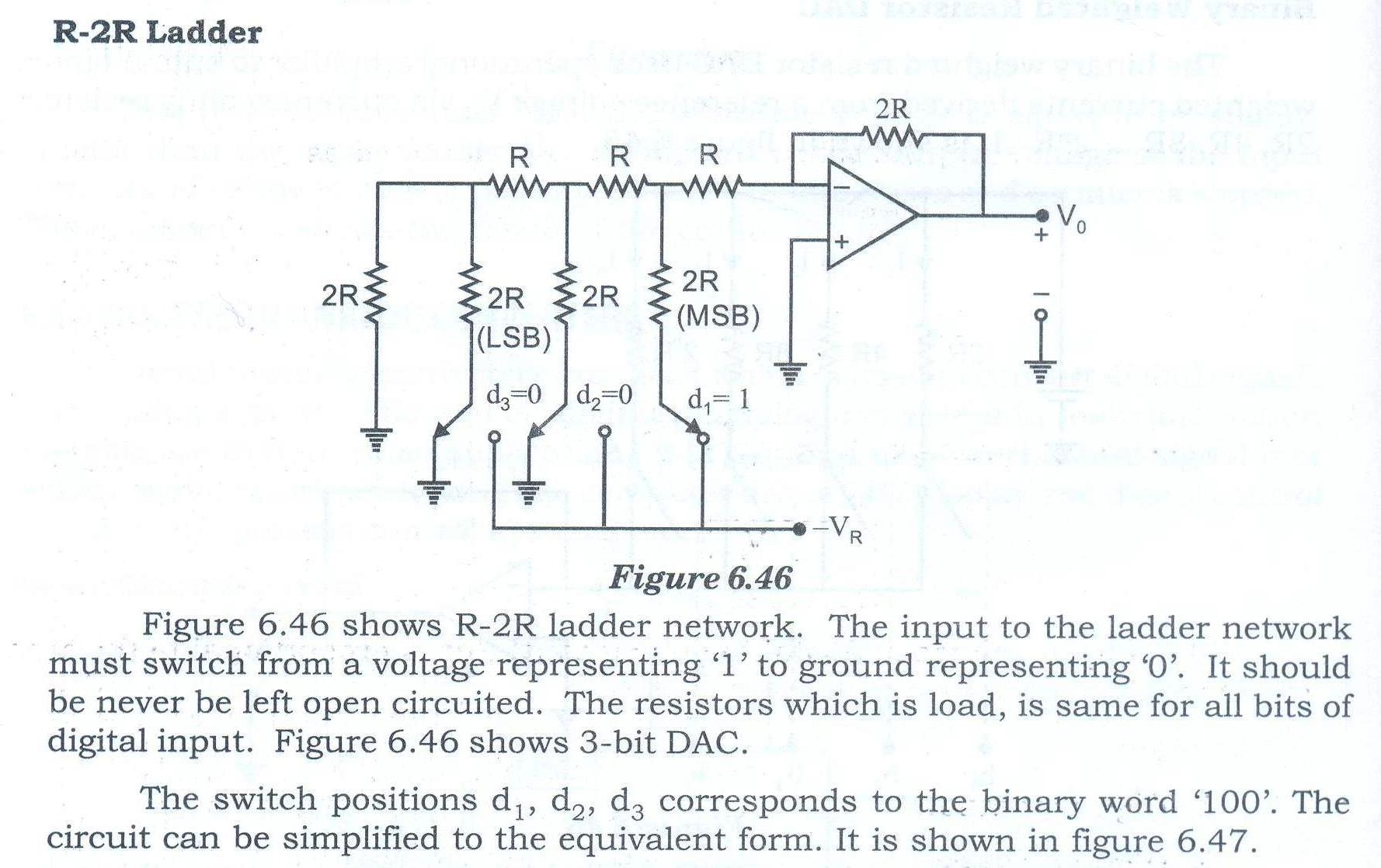 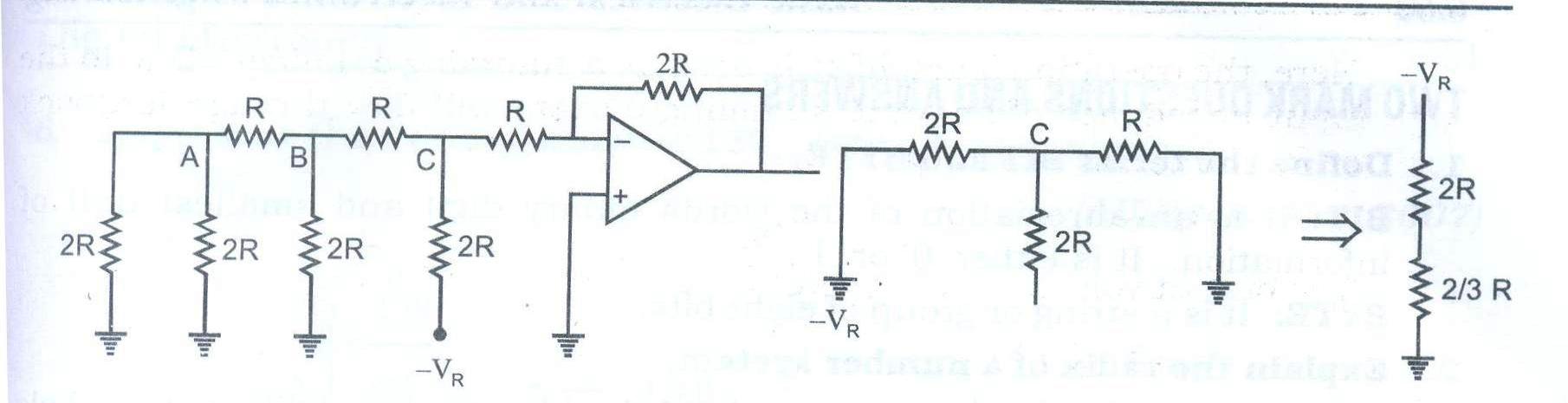 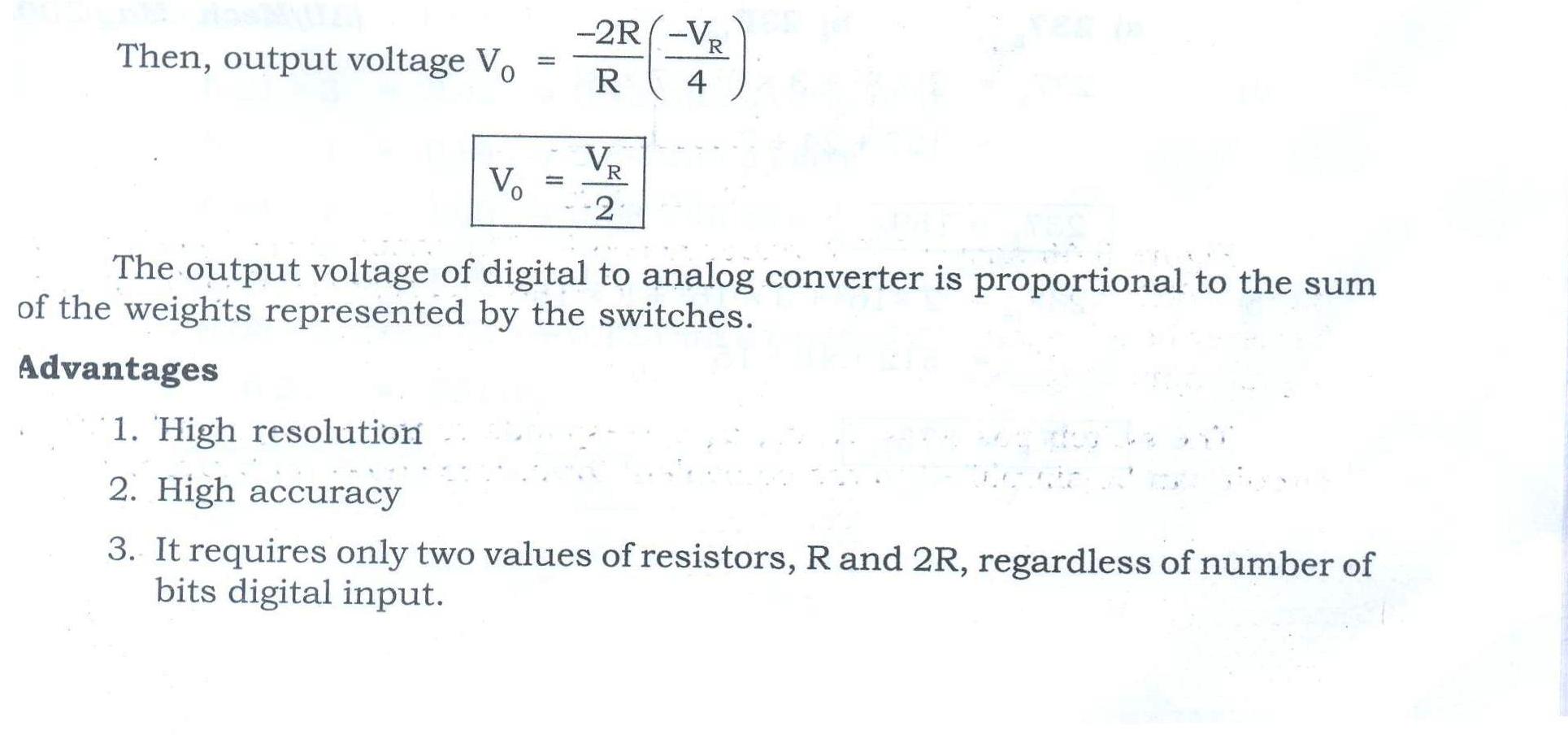